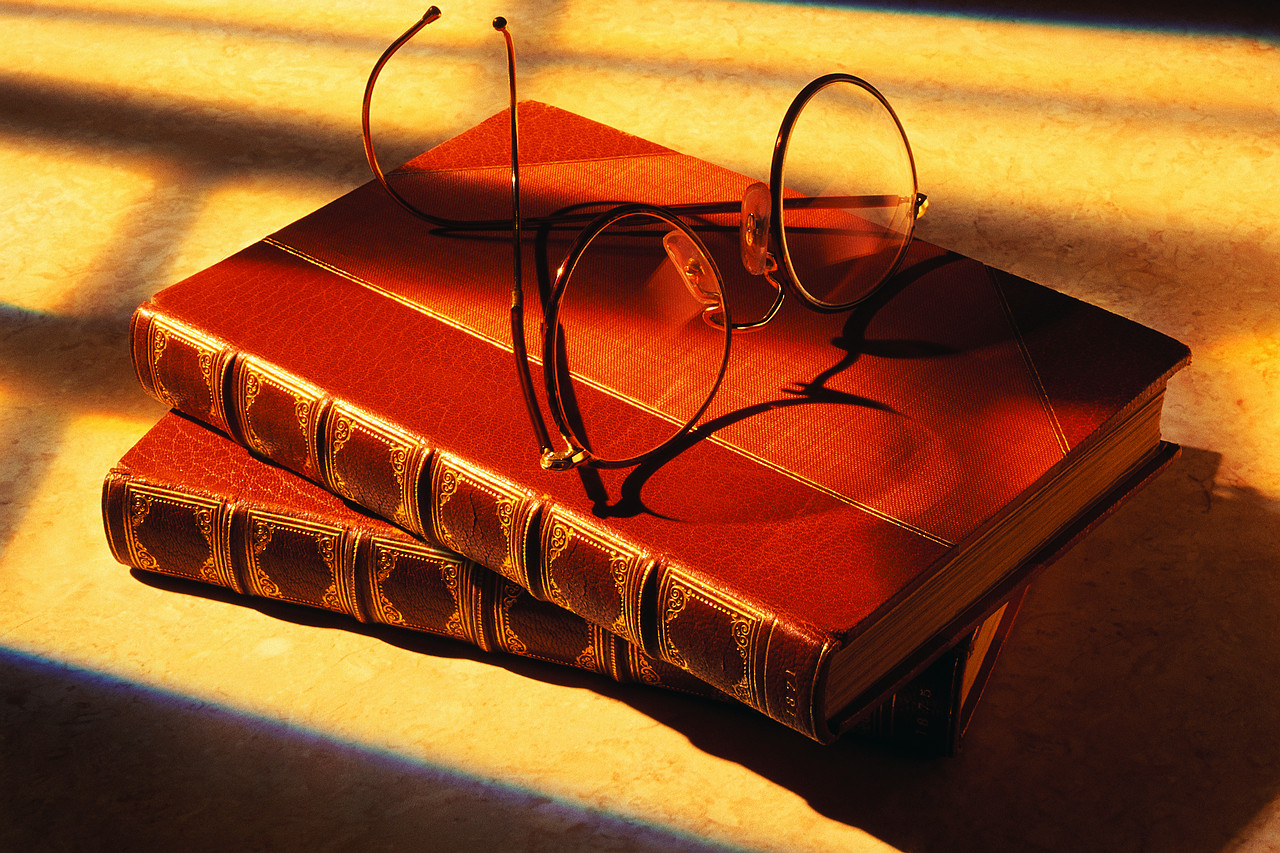 ОТЧЁТ О РАБОТЕ  НАД ПРОБЛЕМОЙ ШКОЛЫ
Подготовила; Кузьменко Н. А., зам. директора        по УВР Никольской СШ
ПРОБЛЕМА ШКОЛЫ:
«Формирование личности учителя и учащегося в адаптивной системе образования»
Годы работы: 2012-2017
Планируемый результат
Сформированная творческая личность с развитыми природными познавательными способностями и задатками, умеющая анализировать ситуацию, ставить цель, добиваться высокого качества труда, то есть способная жить, учиться и работать в новых социально-экономических условиях.
Концептуальная идея школы:
«Ориентируясь на формирование личности обучающегося, признание её ценности и необходимости для современного общества, мы прежде всего должны помнить, что она формируется личностью самого учителя. Главное: только учитель –профессионал сможет воспитать высоконравственную, творческую личность
Основные приоритеты работы коллектива над темой
Личность участников образовательного процесса (учитель и обучающиеся), её самоценность.
Гуманизм как основа образовательного и воспитательного процесса.
Интеграция обучения, осуществление деятельностного подхода в обучении.
Развитие учащихся в процессе обучения.
Реализация программы
Методическая тема школы:
«Формирование творческого потенциала личности учителя и учащихся в контексте развивающего обучения».  
Работа над темой продолжалась     с 2012 года по 2017 год.
Ключевые принципы развивающего обучения (Л. С. Выготский, В. В. Давыдов, Д. Б. Занков)
Обучение на высоком уровне трудности.
Ведущая роль теоретических знаний.
Целеполагание, постановка учебных задач.
Деятельностный подход к обучению.
Коллективная деятельность.
Высокая мотивация обучения.
Самооценка деятельности. Рефлексия.
Цель развивающего обучения: формирование компетенций учащихся
Работа по реализации методической темы преследовала следующие цели:
Непрерывное совершенствование уровня педагогического мастерства педагогов, их компетенции в организации учебного процесса.
Создание условий для развития учебных возможностей каждого учащегося, в том числе творческих.
Обеспечение высокого методического уровня проведения всех видов занятий
Для реализации поставленной цели были сформулированы следующие задачи:
Обеспечить внедрение в учебный процесс отдельных элементов образовательных технологий, в том числе развивающего обучения
Продолжить работу по предоставлению качественного  образования.
Продолжить работу по развитию способностей мотивированных учащихся, а также усилить работу по подготовке учащихся к сдаче экзаменов в формате ЕНТ
Продолжить работу по внедрению курсов по выбору для развития способностей и склонностей детей.
Работа осуществлялась по следующим направлениям:
Работа над единой методической темой как коллективная деятельность
Индивидуальная методическая работа
Работа  творческих групп
Диагностико-мониторинговая деятельность.
Повышение профессионального мастерства
дидактическая подготовка (семинары, консультации, педсоветы)
методическая подготовка (организация работы МО, курсовая подготовка и т.д.)
Повышение исследовательской деятельности учителей
работа над темами самообразования
организация исследовательской деятельности
Формы работы
Изучение, обобщение и внедрение ППО
Организация аттестации
Организация работы с одаренными детьми.
Учебно-воспитательный процесс обеспечивают учителя школы:
Всего - 24
Высшее образование – 21
Незаконченное высшее – 1
Средне-специальное – 2
Учитель, награждённый медалью     Ы. Алтынсарина – Кабдина Б. К.
Учитель, награждённый значком «Почётный работник образования» - Кузьменко Н. А.
КАДРОВЫЙ СОСТАВ ПО КАТЕГОРИЯМ
Первый этап «Организационный» 2012/2013 год
Составление Программы развития школы по проблеме и перспективного плана работы на 5 лет.
Выбор тематики работы методических объединений.
Определение состава проблемных групп.
Разработка индивидуальных тем самообразования учителей.
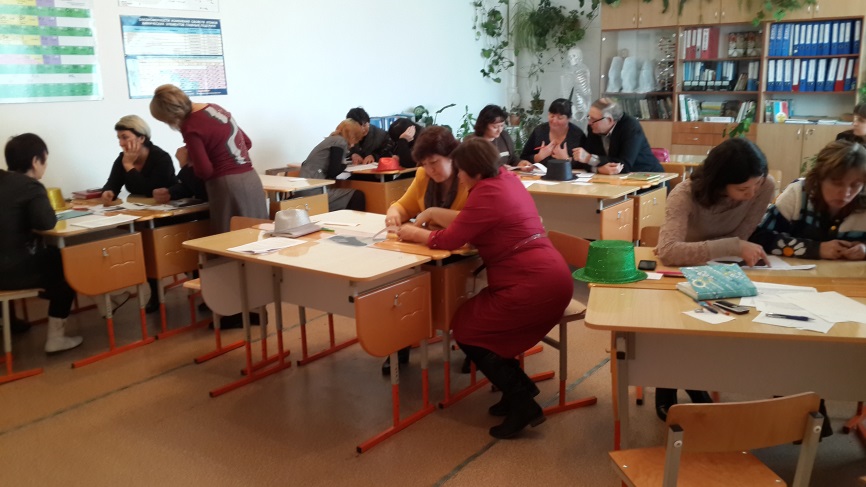 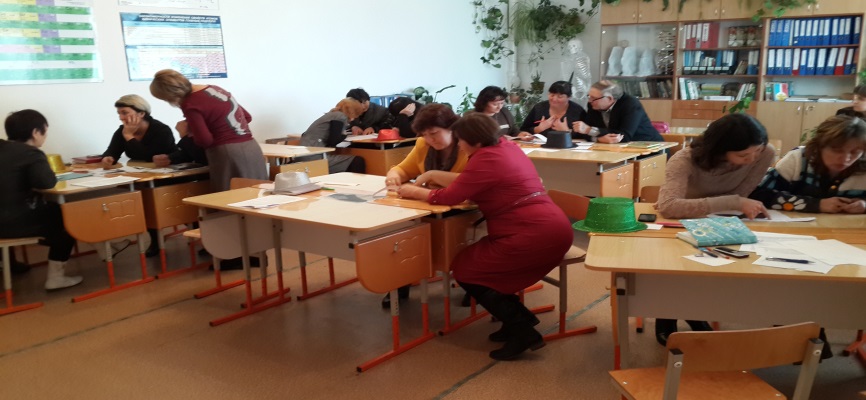 Реализация перспективных Программ  в работе школы
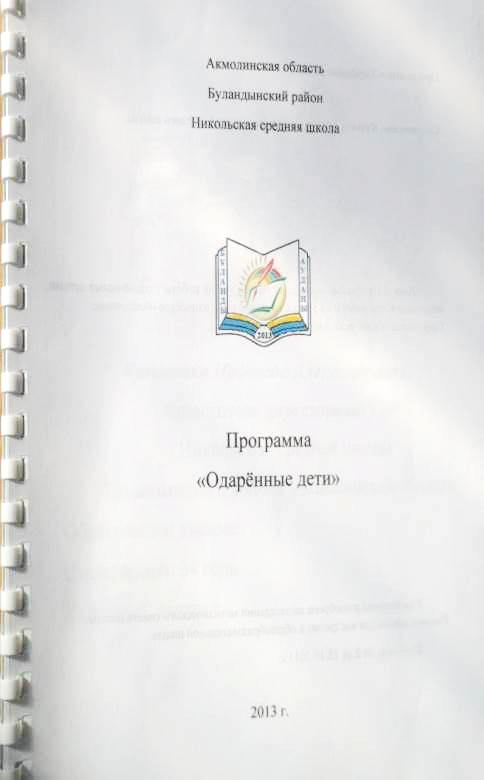 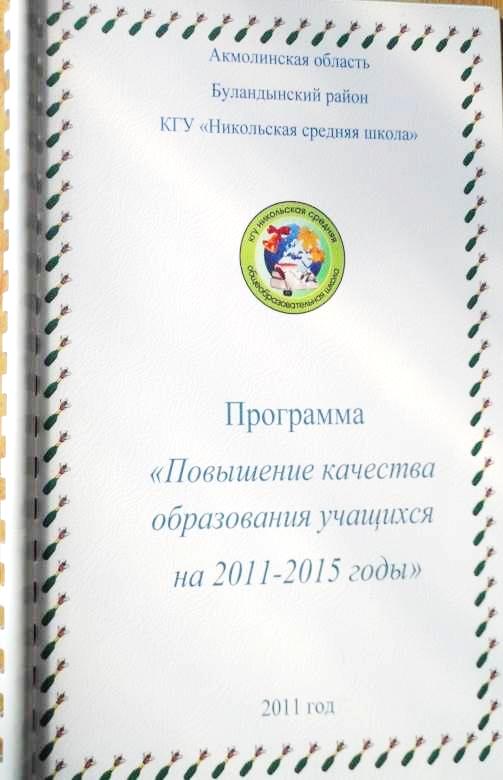 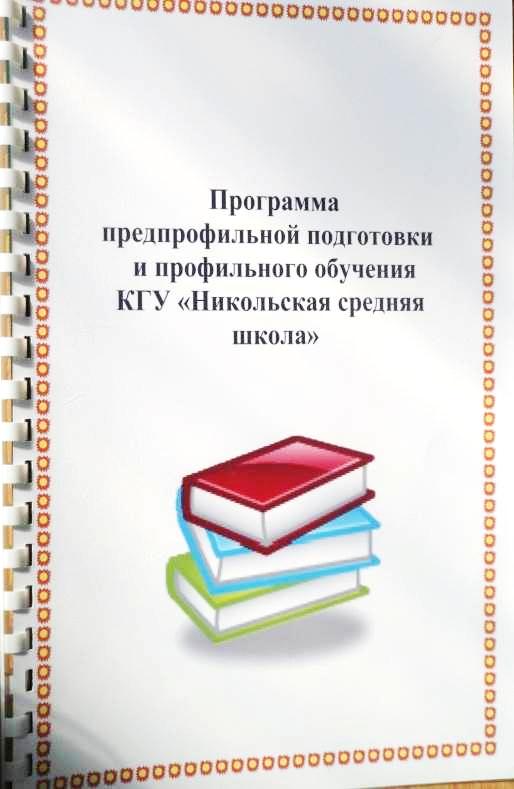 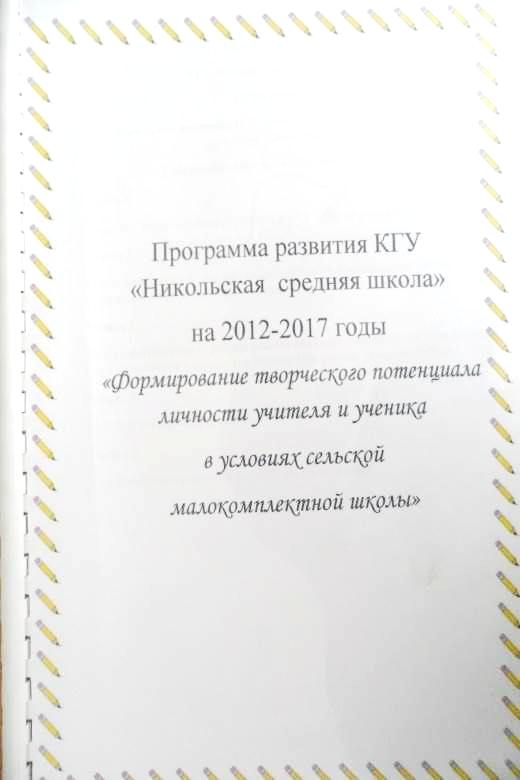 Первый этап
 «Организационный» 2012/2013 год
Педсовет «Построение образовательной среды на основе деятельностного подхода»
Педсовет «Воспитательная работа как средство социальной адаптации школьников».
Педсовет «Психологический комфорт и воспитательный потенциал урока как условие развития учащихся».
Семинар
Формирование системы диагностики интересов, творческих возможностей и развития личности школьников и учителей.
Педчтения
«Технология развивающего обучения»
Второй этап 
 «Теоретическое исследование проблемы, внедрение новых идей» 2013/2014 год
Педсовет «Формирование языковой компетенции учащихся на уроках казахского, русского и английского языков».
Педсовет «Партнёрские отношения с родителями как фактор создания положительной среды обучения и воспитания учащихся».
Педсовет «Совершенствование профессионального мастерства и компетентности учителя через участие в работе школьного методического объединения»
Семинар
 Инновационные системы контроля и учёта знаний.
                                        Методический декадник
«Формирование языковой компетенции учащихся на уроках казахского, русского и английского языков».
Третий этап
«Практическое исследование проблемы» 2014/2015
Педсовет «Организация исследовательской деятельности учащихся и учителей».
Педсовет «Совершенствование работы с родителями в условиях модернизации образования».
Педсовет «Методическая культура учителя – важнейшее условие повышения качества учебного процесса».
Семинар
 Самоменеджмент учителя, или как лучше организовать свою работу».
Методический декадник.
«Современный урок – современный учитель»
Районный семинар учителей начальных классов.
«Новые подходы к обучению учащихся»
Подготовка к осуществлению пилотного проекта по внедрению обновлённого содержания образования
Прохождение курсов по обновлению содержания образования – 13 учителей в ЦПМ при НИШ в г. Астане.
Посещение семинаров в НИШ                     г. Кокшетау.
Проведение семинаров в школе тренерами «Орлеу».
Четвёртый этап
«Обобщение и оценка результатов» 2015/2016 год
Педсовет «Творческое самоопределение педагога и ученика в школе и в ближайшем окружении».
Педсовет «Стратегия поликультурного воспитания школьников через непрерывное гражданско-правовое воспитание»
Методический декадник
 «Авторский урок: инициатива, творчество, поиск».
Фестиваль аттестуемого учителя.
Работа в режиме эксперимента по апробации нового содержания образования.
Совместные семинары с учителями НИШ и тренерами ЦПМ г. Кокшетау- 3 семинара
Районный семинар по теме: «Особенности обучения в 1 классе по обновлённой программе»
Пятый этап
«Анализ и прогнозирование» 2016/2017
Педсовет «Системно-деятельностный подход к обучению по обновлённым программам».
Педсовет «Адаптация обучающихся к обучению на новом уровне образования».
Педсовет «Новые воспитательные технологии»
Семинар
«Критериальное оценивание учащихся».
Региональные семинары в НИШ г. Кокшетау и в г. Степногорске.
Методический декадник
 «Формирование творческого потенциала учителей и учащихся в контексте развития навыков широкого спектра».
Отчётная конференция 
по завершению работы над проблемой школы.
Качество обучения учащихся по школе
48%
Качество обучения в начальных классах
Качество обучения в старших классах
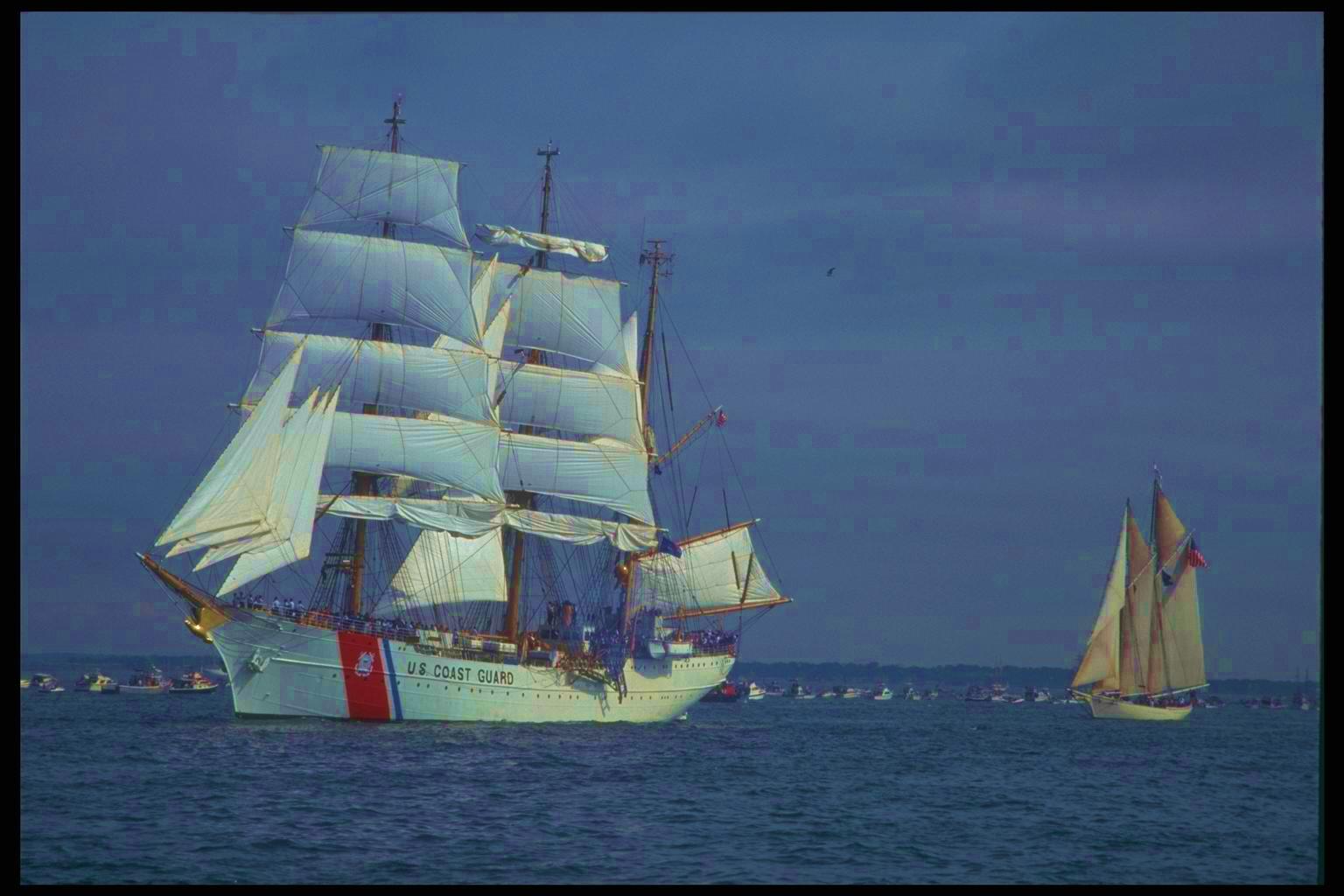 Результаты  ЕНТ – 2013 года
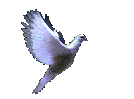 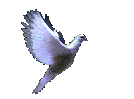 Итоги поступления выпускников 2013 г.

ВУЗы -  7, из них по гранту – 6

Колледжи - 4
район
V место
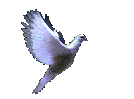 школа
Ержанов Нурлан – обладатель аттестата со знаком «Алтын белгі»
Итоги ЕНТ- 2014
Всего выпускников – 13
Участвовало в ЕНТ – 13
Средний балл –           91
Поступило в ВУЗы –  11
Из них по гранту –     10
Поступило в колледжи – 2 
Из них по гранту - 1
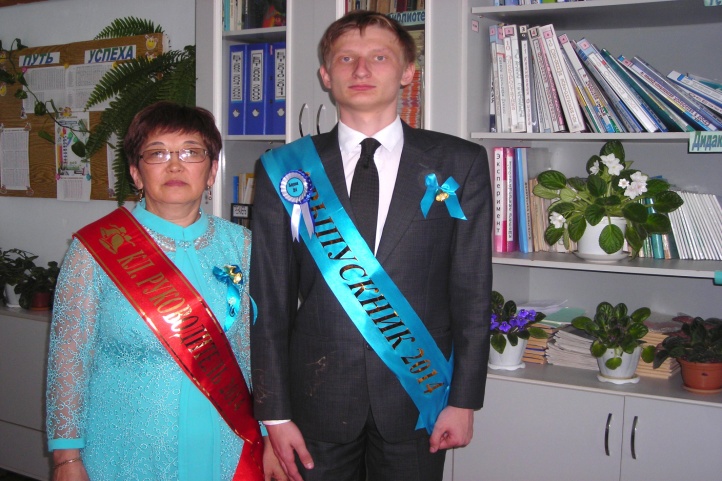 Классный руководитель 
Кабдина Б.К.
с обладателем аттестата «Алтын 
белгі» Степашкиным Иваном
Итоги ЕНТ- 2015
Всего выпускников – 7
                 Участвовало в ЕНТ – 5
                 Средний балл –           86
                 Поступило в ВУЗы –  3
                 Из них по гранту –     2
                 Поступило в колледжи – 3 
                 Из них по гранту - 1
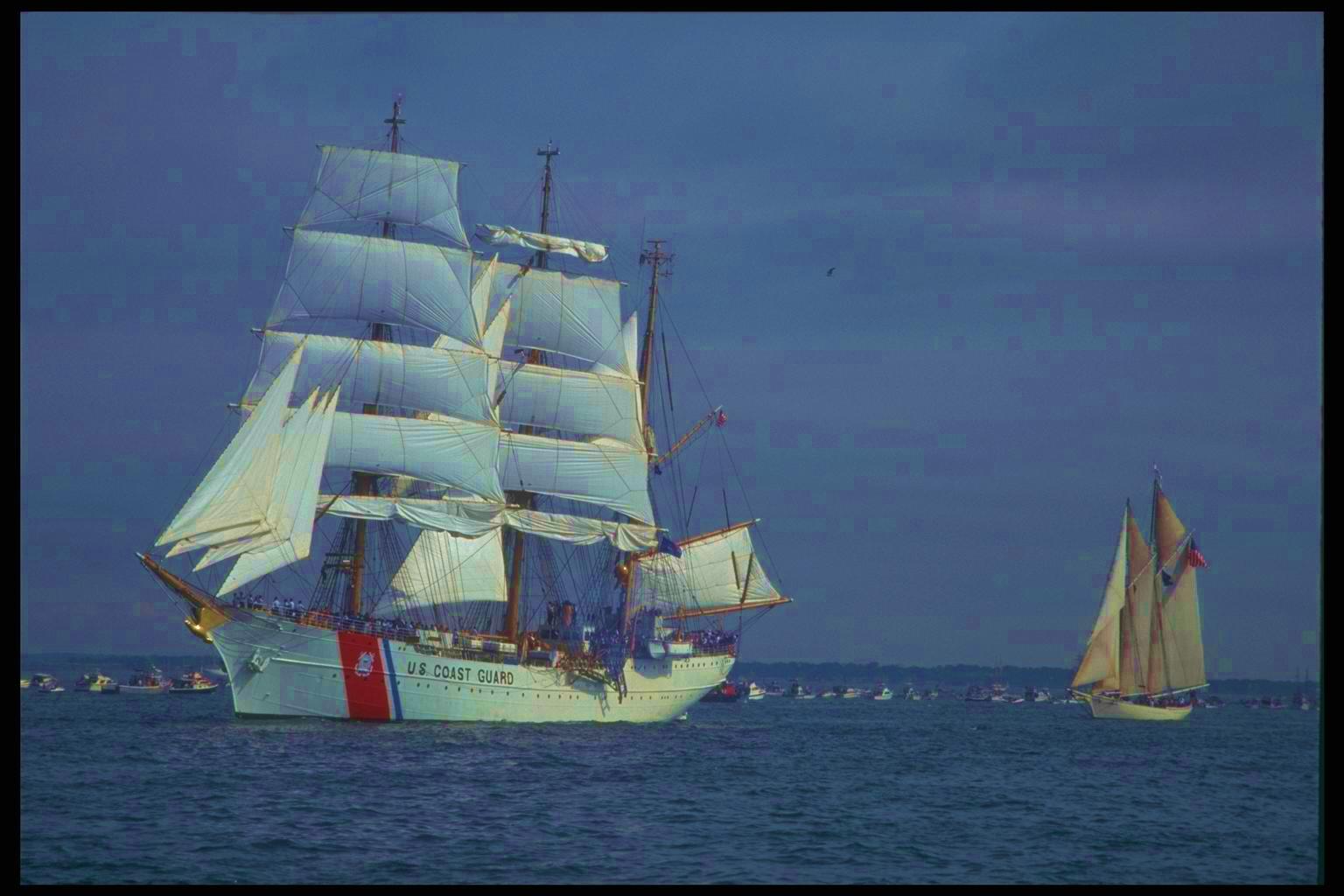 Результаты  ЕНТ – 2016 года
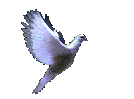 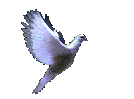 Итоги поступления выпускников 2016 г.
Всего - 6
ВУЗы -  4, из них по гранту – 2

Колледжи - 1
район
V место
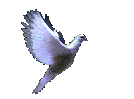 школа
Зуева Карина и Токашев Рамиль– обладатели аттестата с отличием.
Участники областных и районных олимпиад
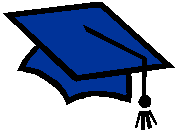 2013 г.

Степашкин Иван- 1 место по физике
Кихтенко Владимир – 3 место по математике
Гисс Яков – 3 место по биологии
Степашкина Надежда – 3 место по биологии
Исмаилова Диана – 3 место по истории Казахстана
.
Победители районной предметной олимпиады - 2014
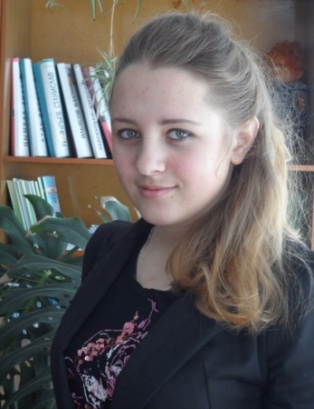 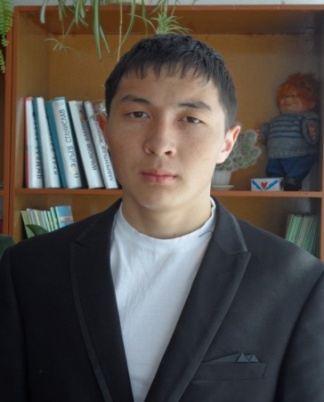 Седачёва Ольга
Токашев Рамиль
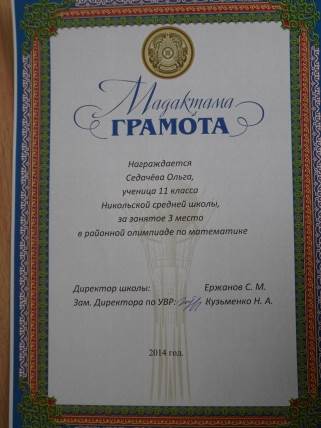 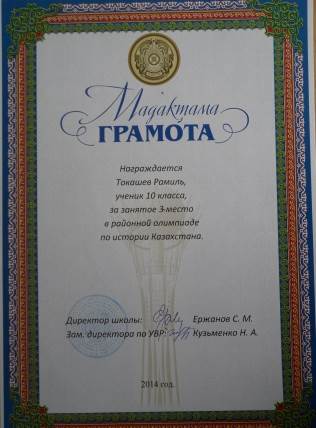 III место по истории Казахстана
III место по математике
Победители районной предметной олимпиады - 2015
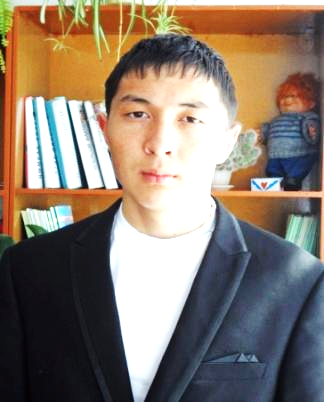 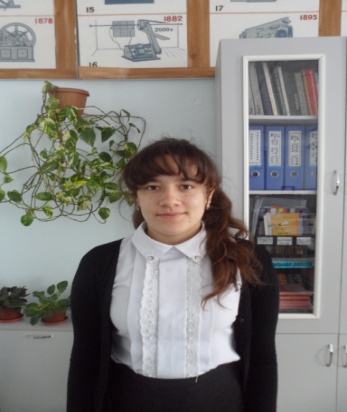 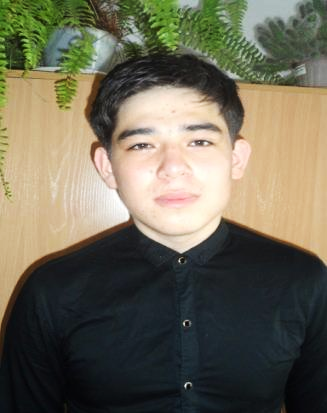 Ильясов Бахтияр
Зуева Карина
Токашев Рамиль
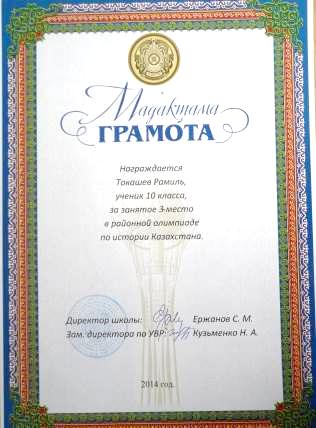 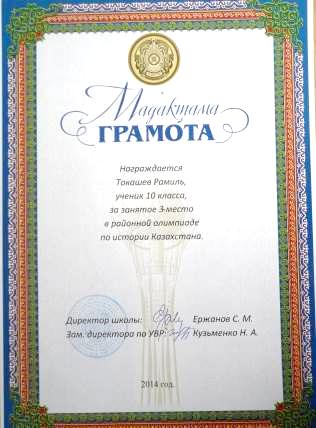 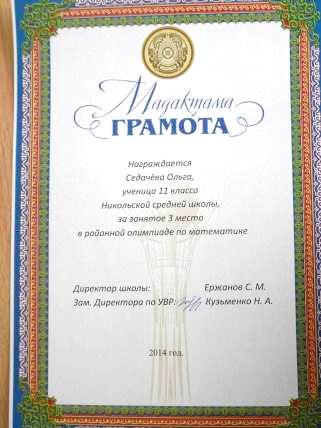 III место по физике
II место по биологии
III место по физике
Участники областных и районных олимпиад
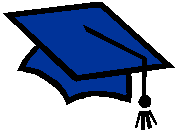 2016 г.

Ильясов Бахтияр- 1 место по физике в районной олимпиаде, участник областного тура.
Пеньковская Виктория – 3 место по биологии
.
Участие в областных научных соревнованиях
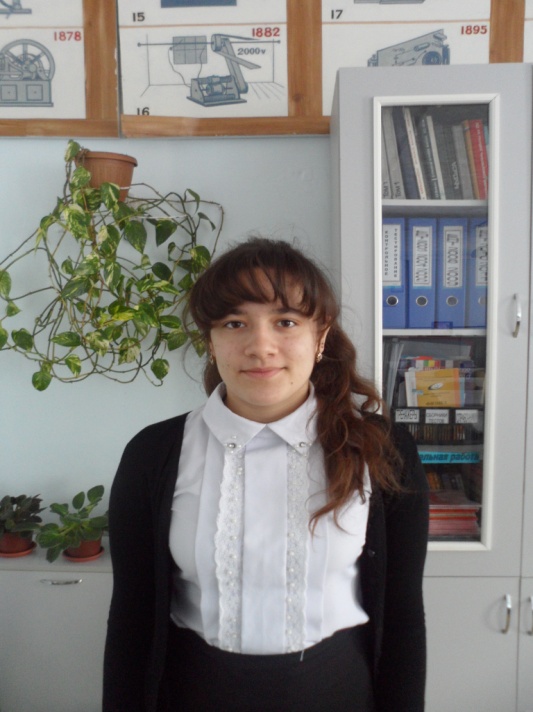 Зуева Карина
Победитель районных, участница областных научных соревнований по биологии.
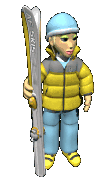 Победители районных и областных спортивных соревнований
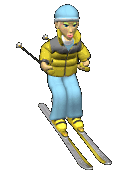 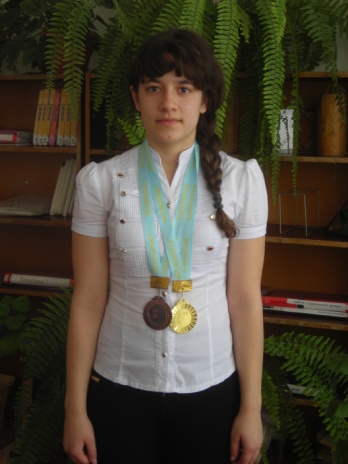 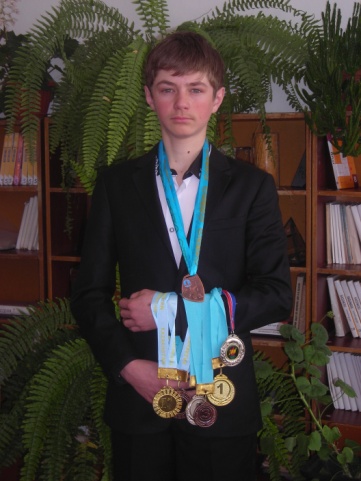 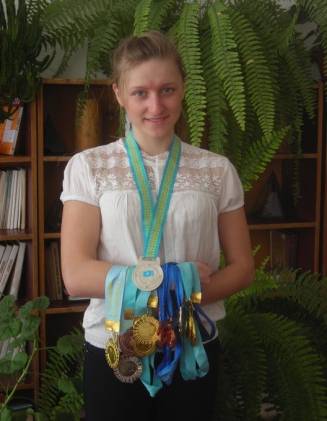 Степашкина Надежда-
чемпионка области по лыжам и лёгкой атлетике, призёр республиканских соревнований
Гисс Яков
призёр области и района, 
1 разряд по лыжам
Зуева Карина- чемпионка района и области по лыжам
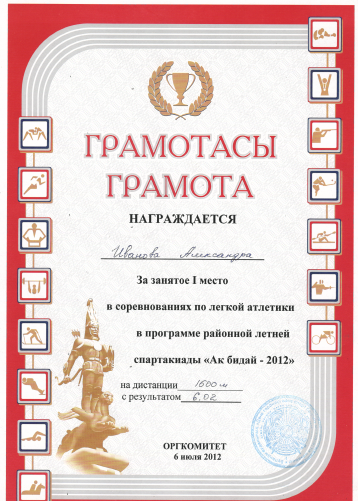 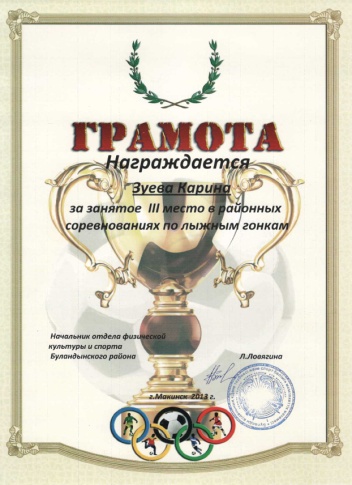 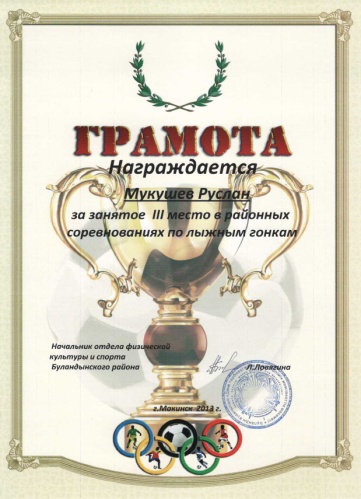 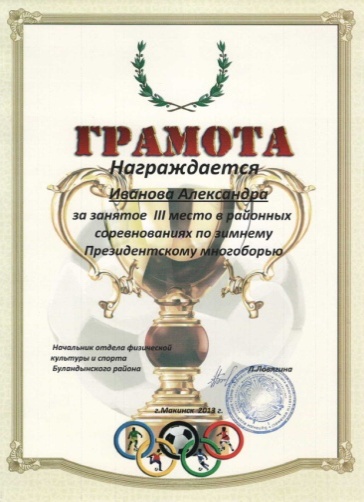 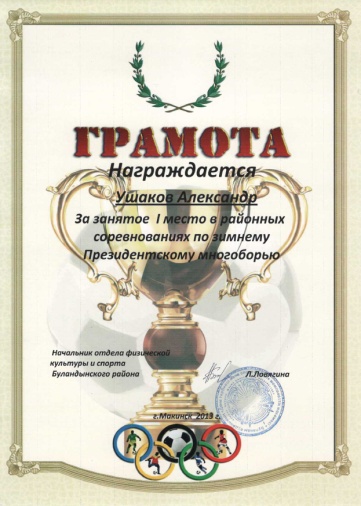 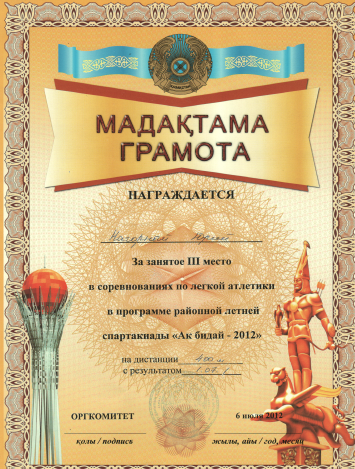 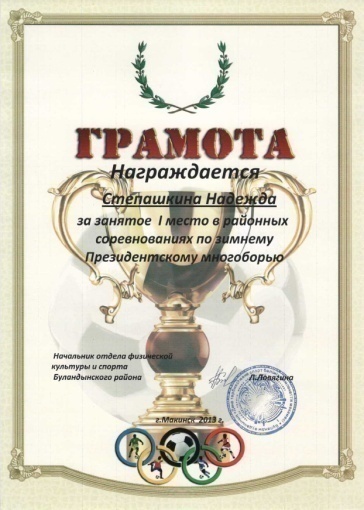 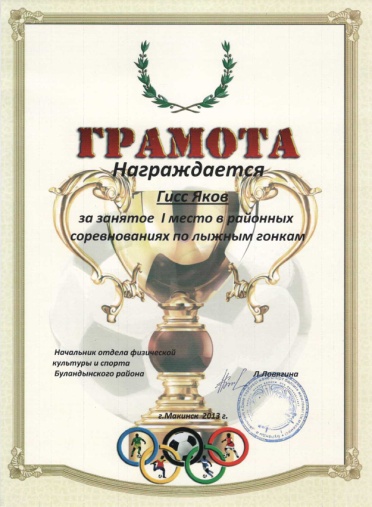 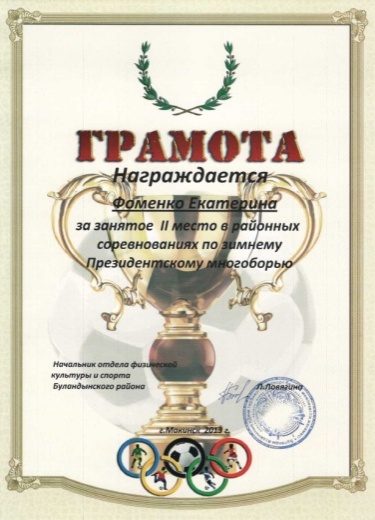 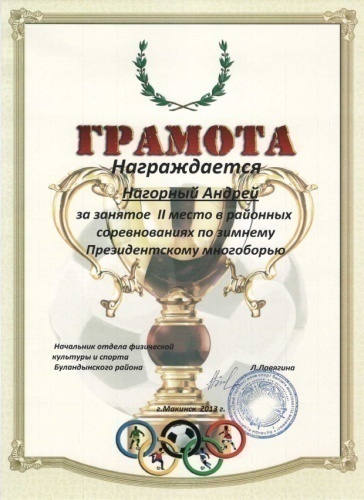 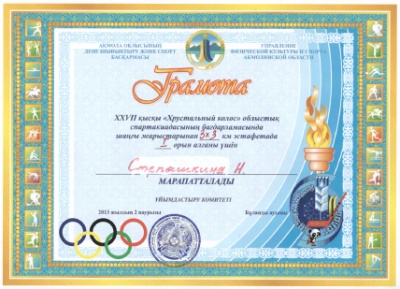 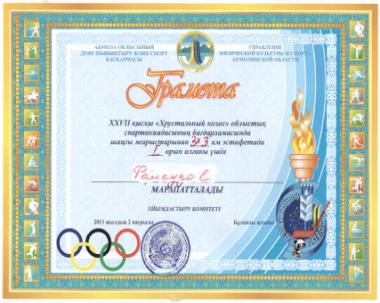 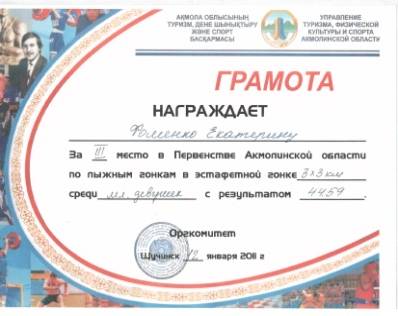 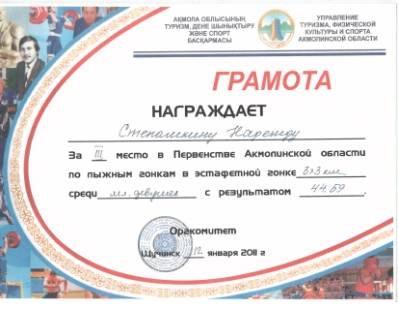 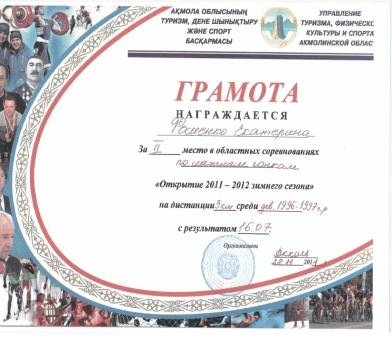 Спортивные достижения
Член национальной юношеской сборной команды Казахстана по лыжным гонкам
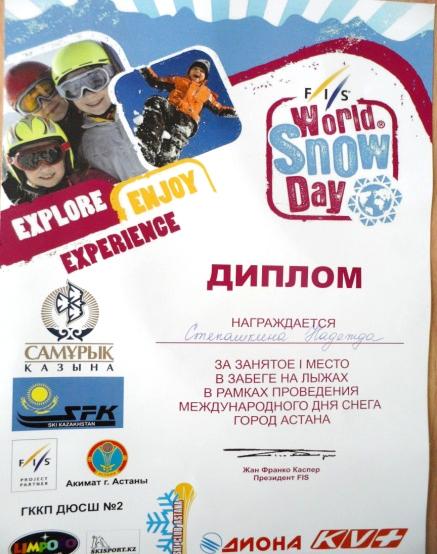 Степашкина Надежда
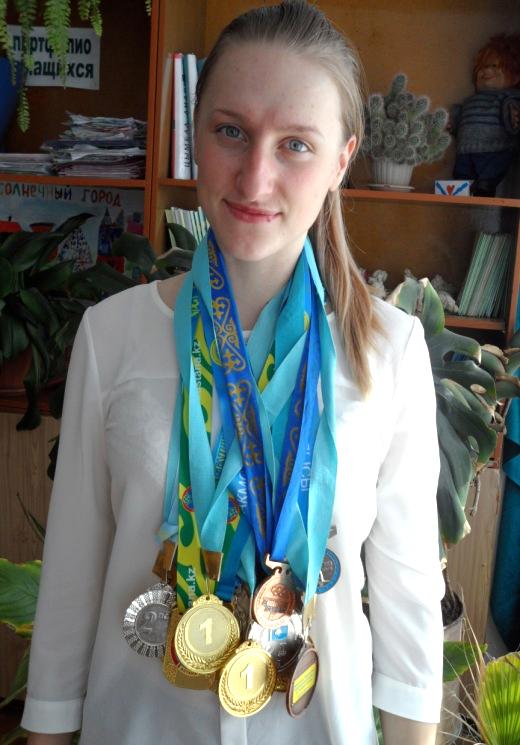 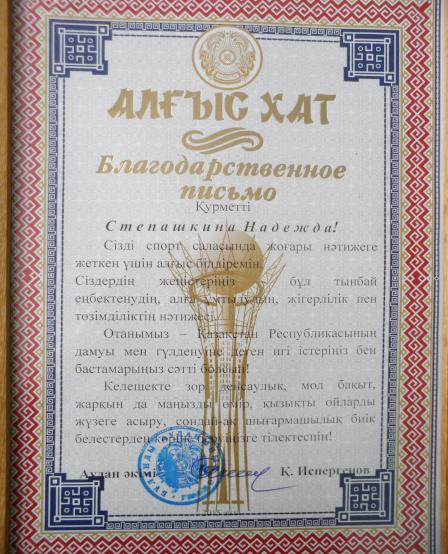 I место в гонках в рамках проведения Международного дня снега в г. Астана
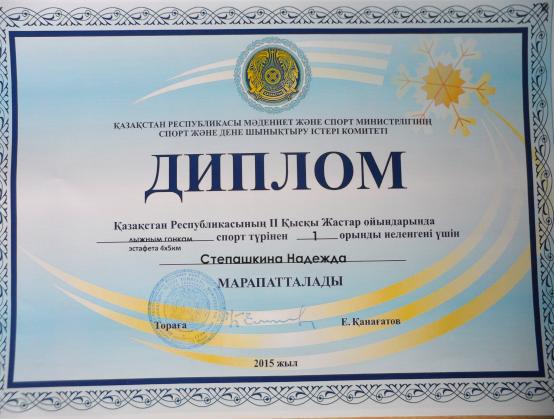 Благодарственное письмо  акима района К.Испергенова
I место в Республиканской спартакиаде по лыжным гонкам
Спортивные достижения
Байгужина Алина
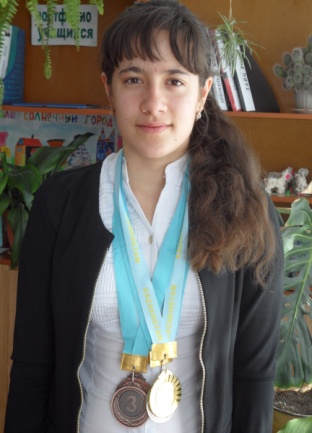 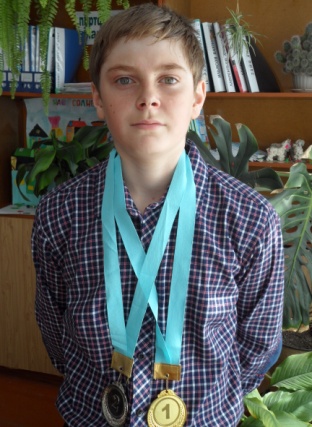 Пеньковская Виктория
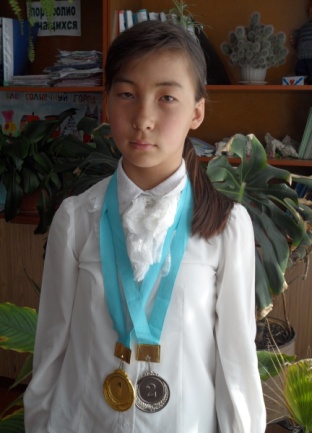 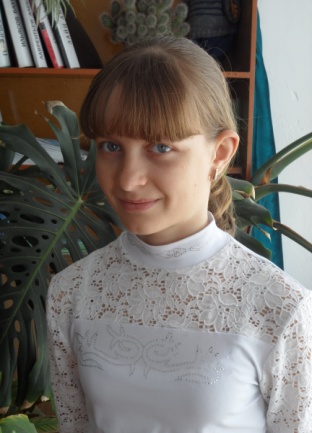 Зуева Карина
Гисс Артур
II, III места в первенстве Зерендинской, Булындынской СДЮСШ по лыжным гонкам
I, II места в первенстве Зерендинской СДЮСШ по лыжным гонкам
I место в первенстве Буландынского района по лыжным гонкам
I  место в первенстве Буландынской ДЮСШ по лыжным гонкам
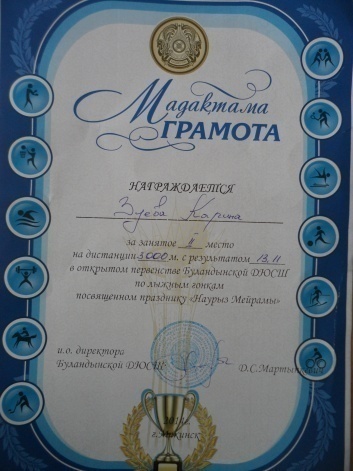 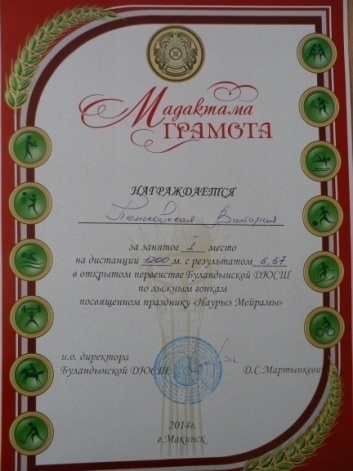 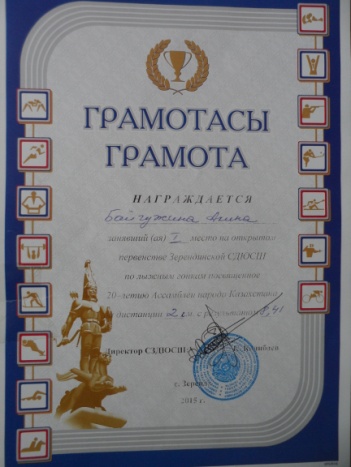 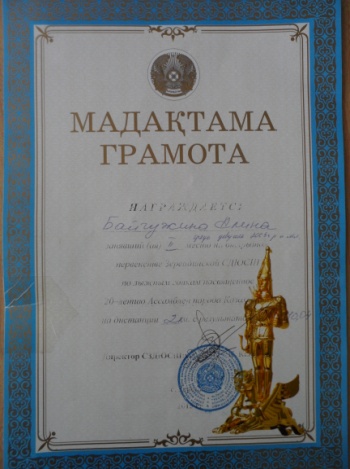 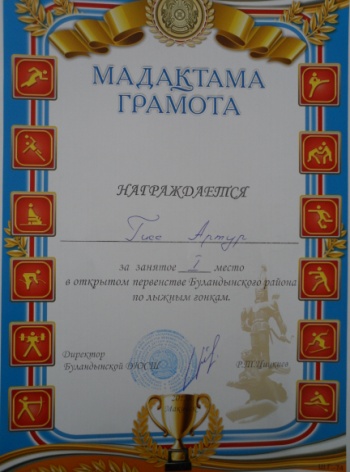 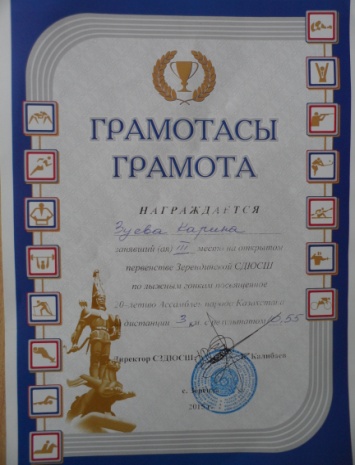 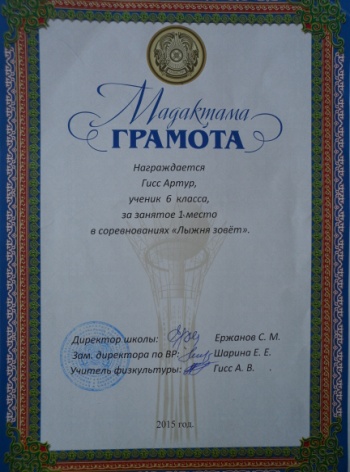 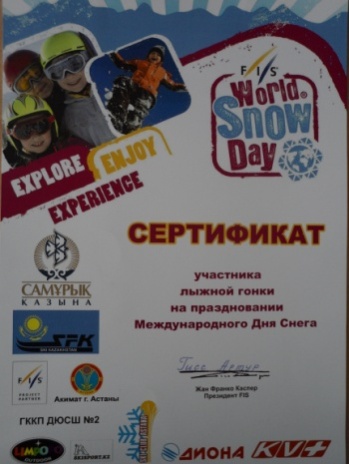 Музыкальные достижения
Григорьев Станислав
Новосельская Яна
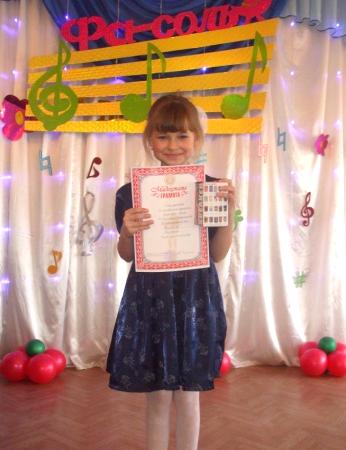 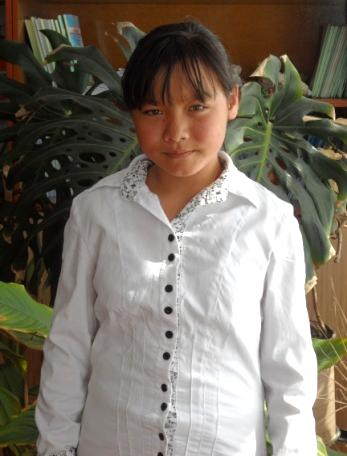 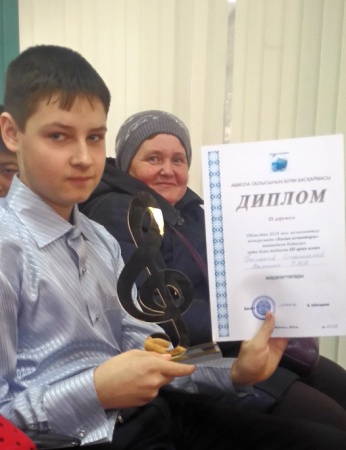 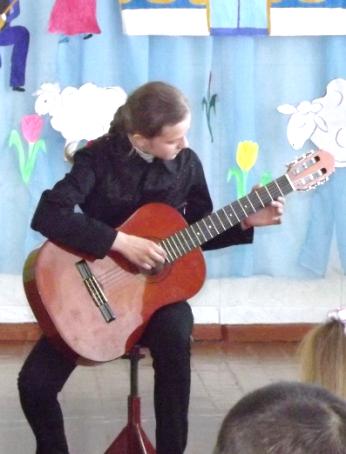 Кабулдинова Лаура
Григорьева Виктория
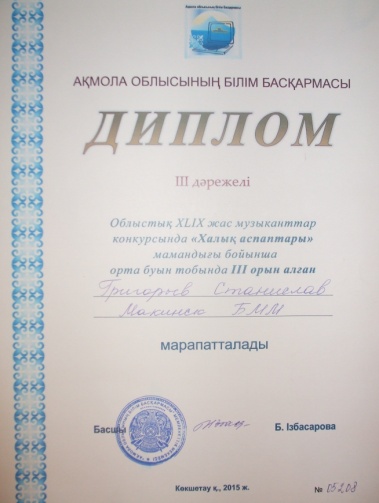 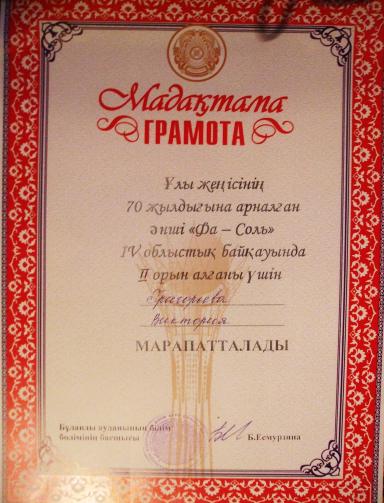 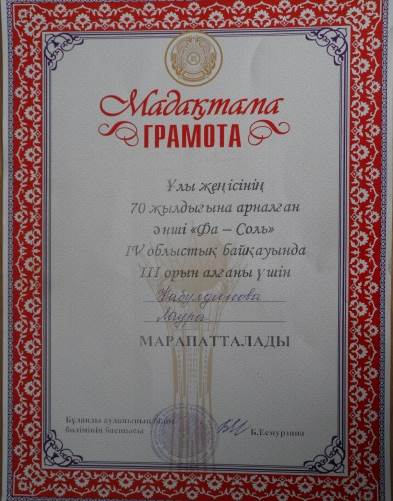 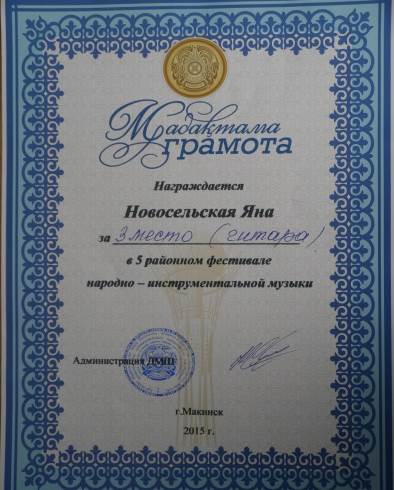 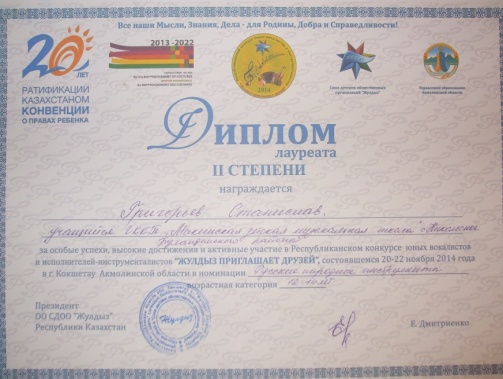 II место в областном конкурсе «Поющая Фа-соль»
II место в Республиканском конкурсе «Жулдыз приглашает друзей», 
III место в  областном конкурсе юных музыкантов
III место в  районном конкурсе народных инструментов
III место в областном конкурсе «Поющая Фа-соль»
Музыкальные достижения
Ильясова Сабина
Григорьев Станислав
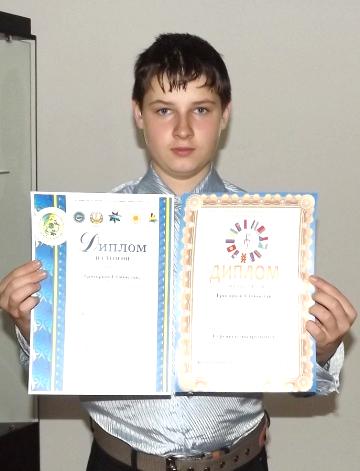 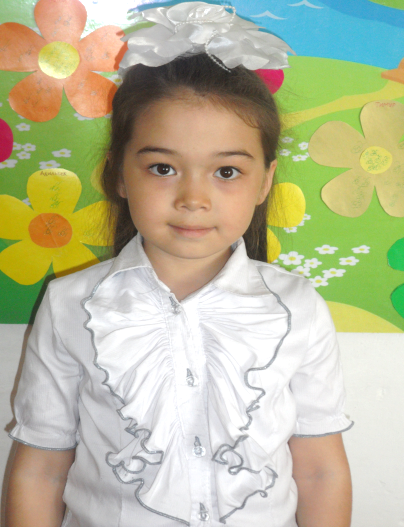 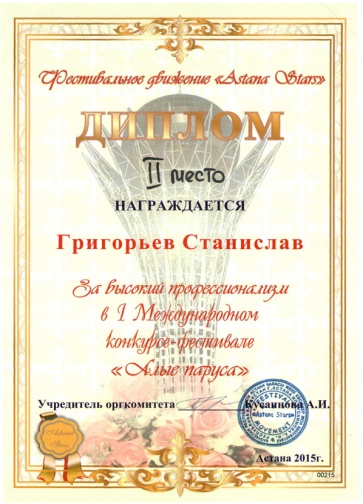 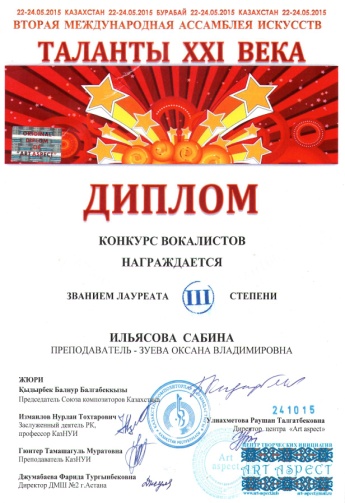 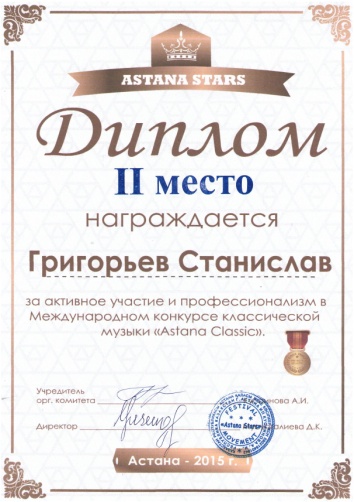 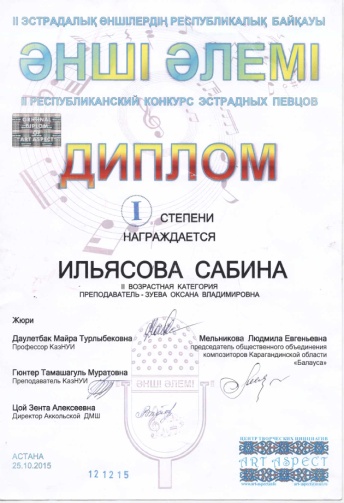 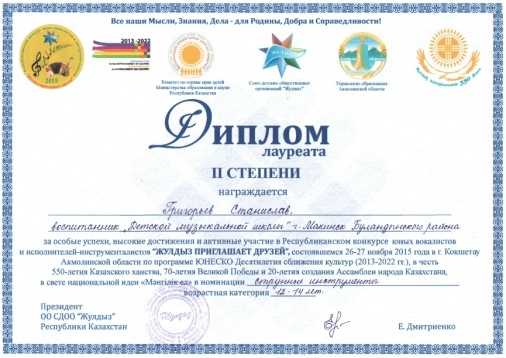 Диплом лауреата III степени на        II международной ассамблее искусств Таланты XXI века
Диплом I степени в  Республиканском конкурсе эстрадных певцов
Диплом лауреата 
II степени в Республиканском конкурсе «Жулдыз приглашает друзей»
II место в Международном конкурсе классической музыки «Аstana Classic»
II место в 
I Международном конкурсе-фестивале «Алые паруса»
Внедрение передового педагогического опыта
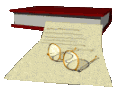 Размещение авторских материалов на пед. порталах
Публикации в печатных изданиях
Методические 
издания
Авторские 
программы
Гисс А.В 
Гисс Т.А.
Байгужина Э.Ш.
Григорьева И.В.
Куттыбаева Н.С.
Кузьменко Н.А.
Таутиева Б.К.
Кабдина Б.К.
Дудкова Е.С.
Кабдина Б.К.
Кузьменко Н.А.
Гисс Т.А.
Дудкова Е.С. 
Таутиева Б.А. 
Горбенко И.В.
Григорьева И.В.
 Гисс Т.А.
 Новосельская И.В.
 Куттыбаева Н.С.
Ережепова Г.Т.
Байгужина Э.Ш.
Дудкова Е.С.
Жумажанова Б.К.
Ережепова Г.Т. 
Григорьева И.В.
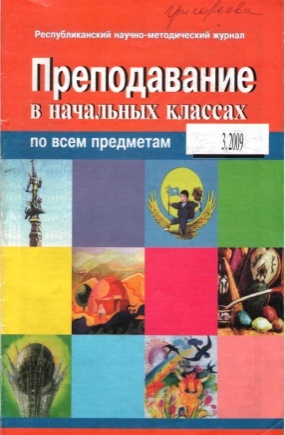 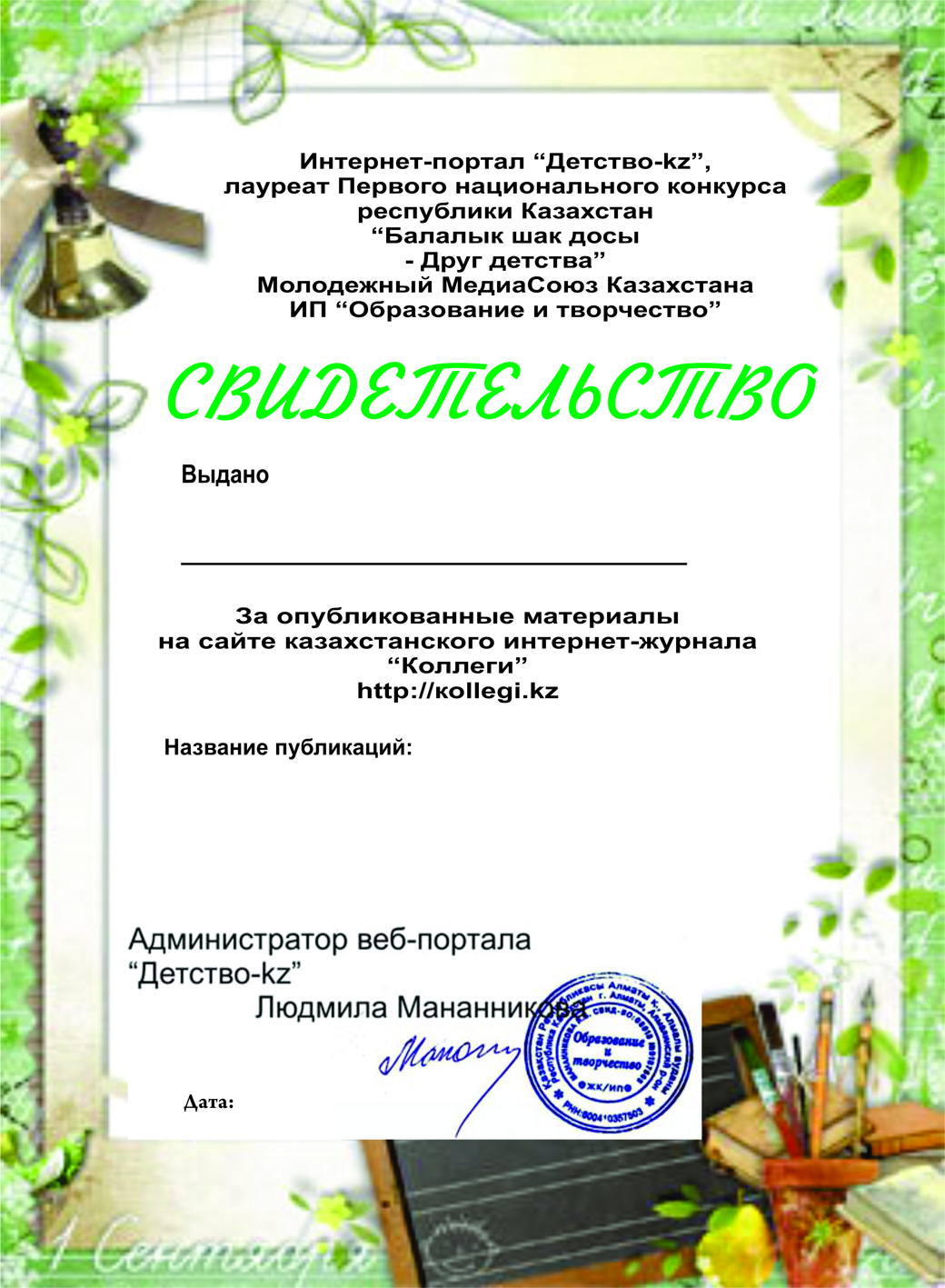 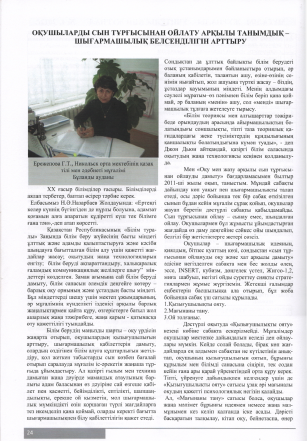 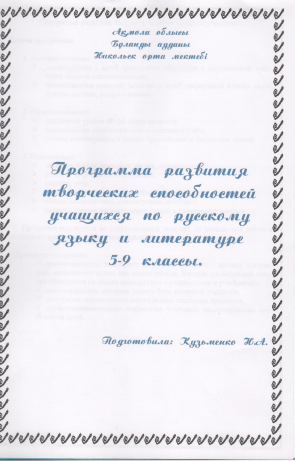 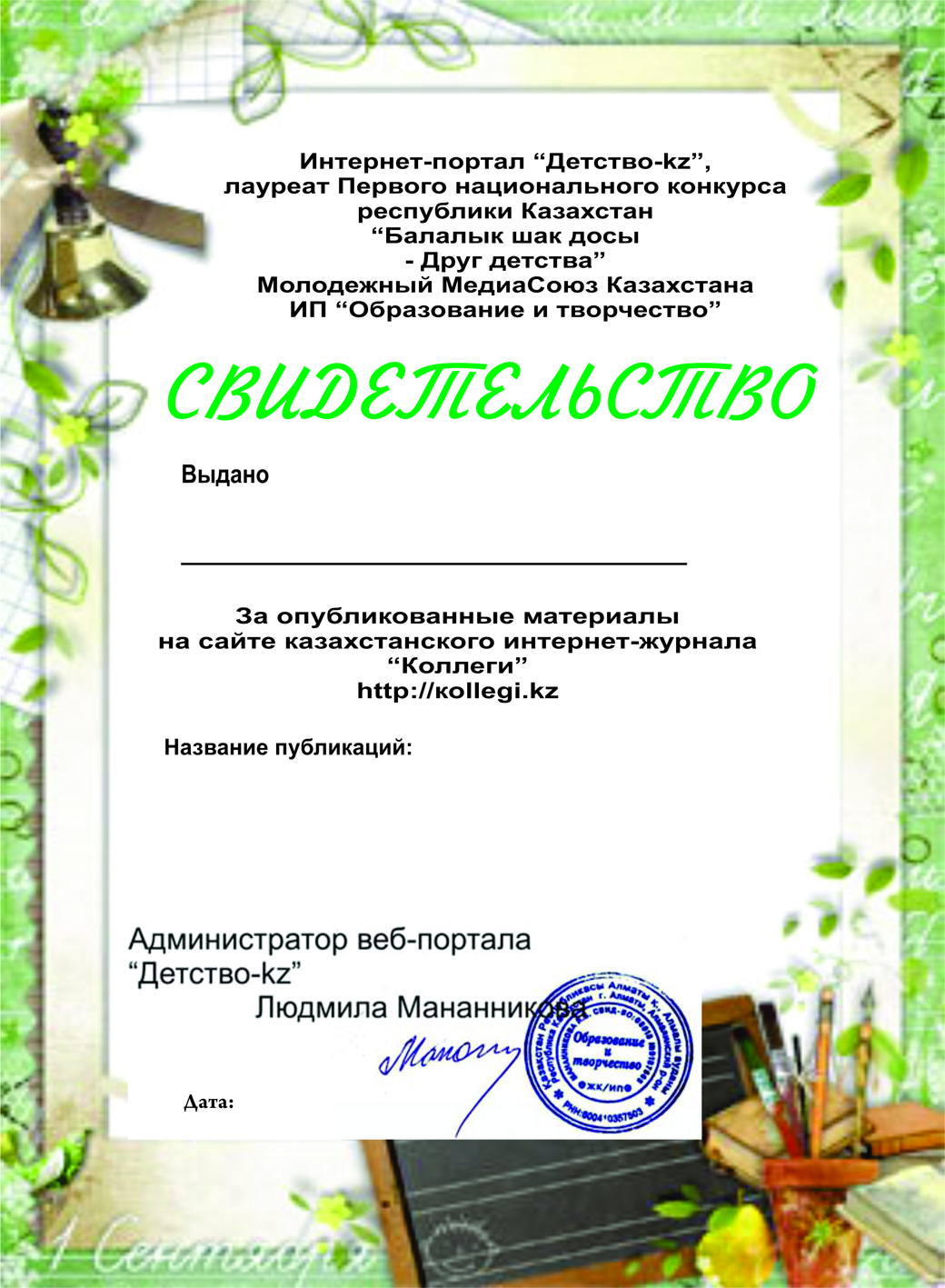 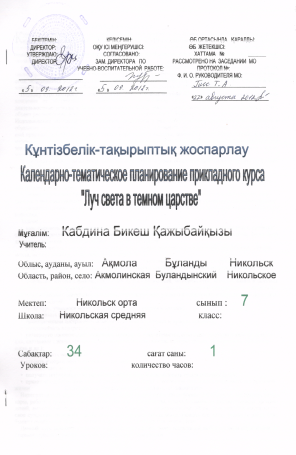 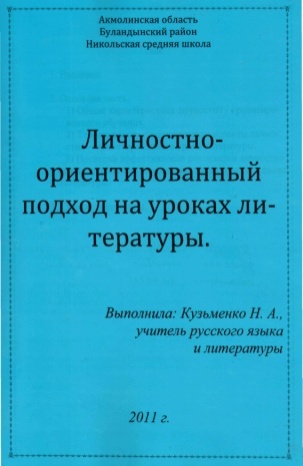 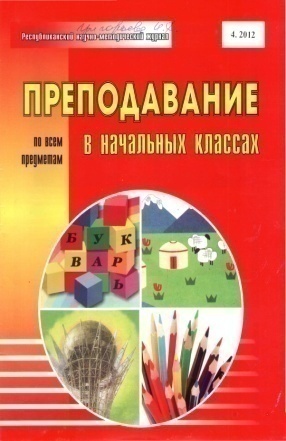 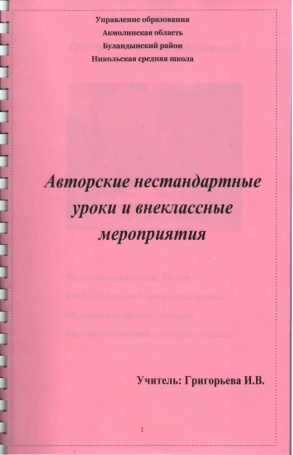 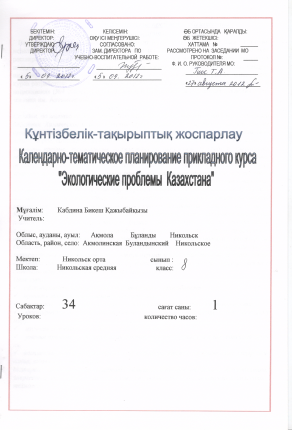 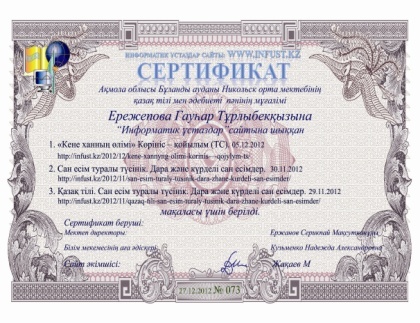 2014 год
Ержанов С. М. и Куттыбаева Н. С. прошли заочный областной тур конкурса «Из опыта работы малокомплектных школ», были приглашены на Республиканский слёт МКШ «Вечному народу – информационная школа – творческий педагог – конкурентноспособный ученик»
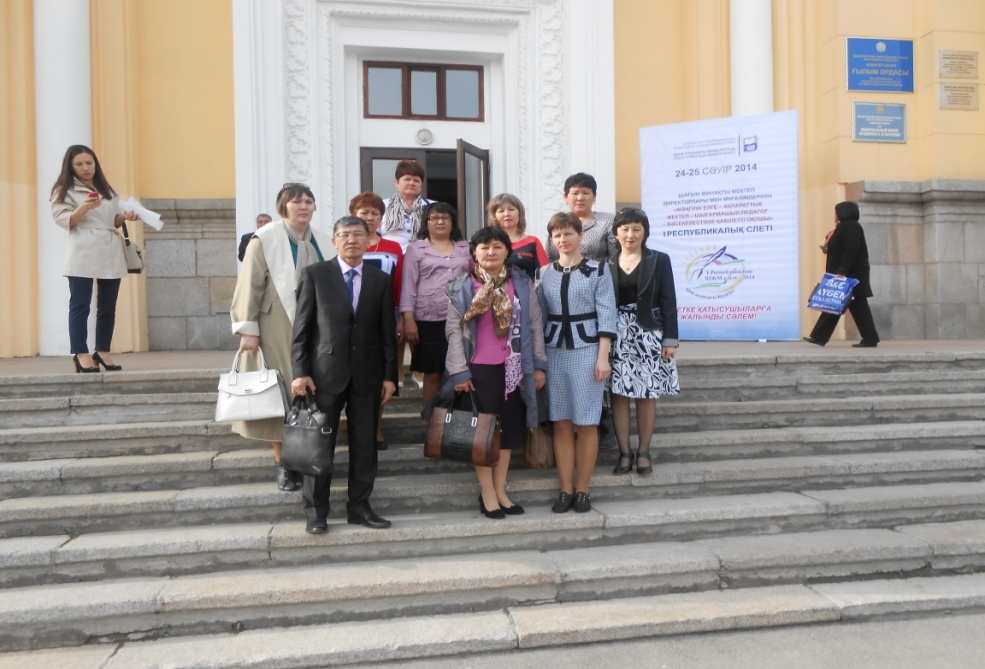 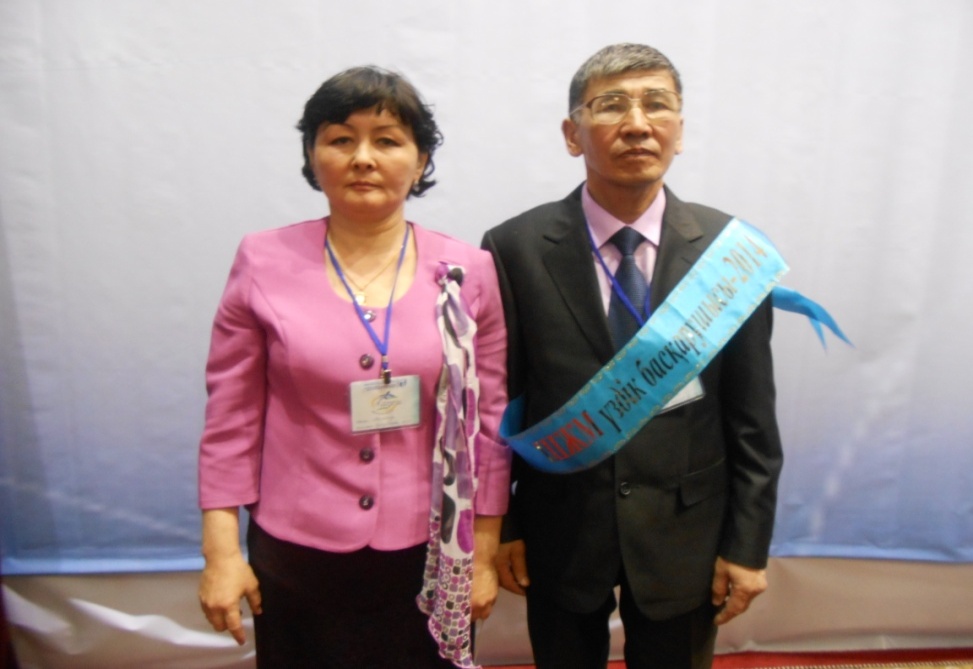 Ержанов Серикпай Максутханович – Диплом I cтепени «Лучший директор МКШ»
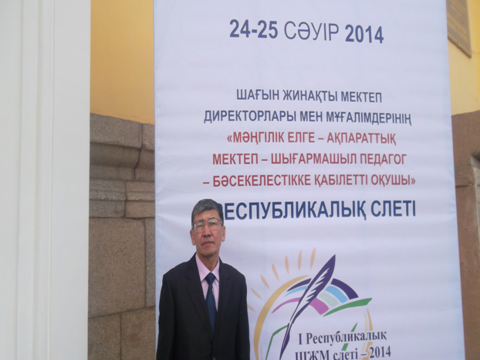 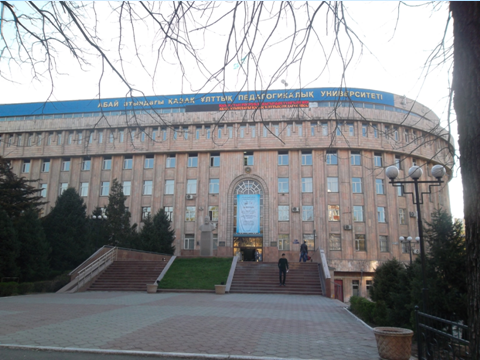 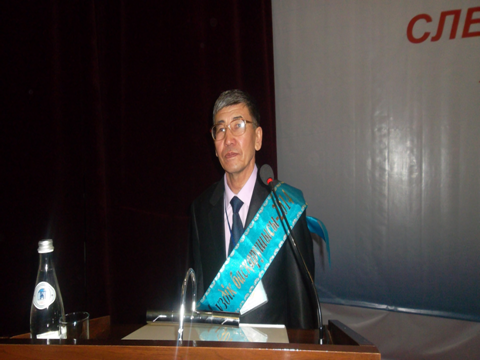 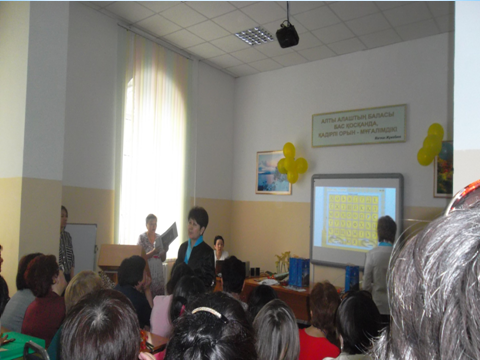 Матарыкина Ольга Юрьевна, учитель истории и географии – Диплом III степени в Республиканском конкурсе «Талантливый учитель – одарённым детям».
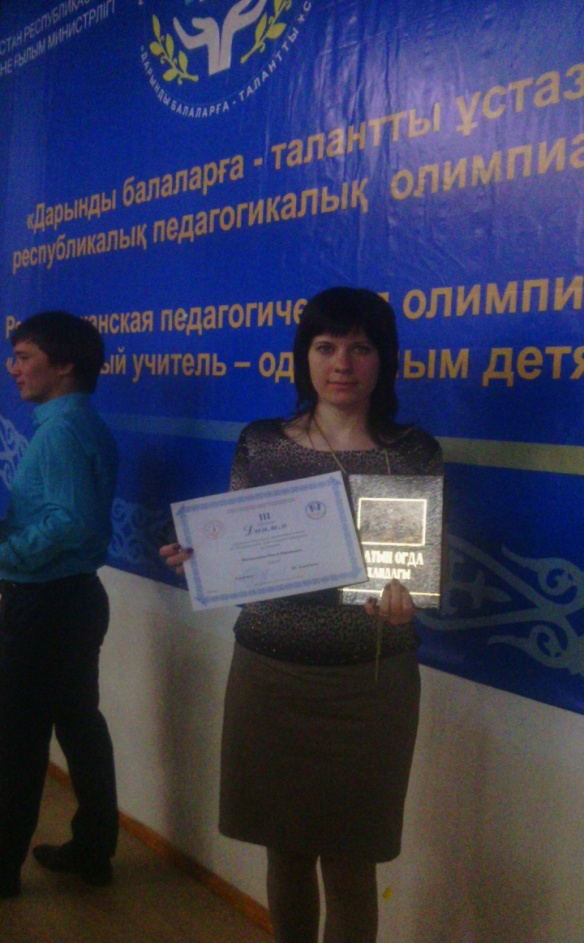 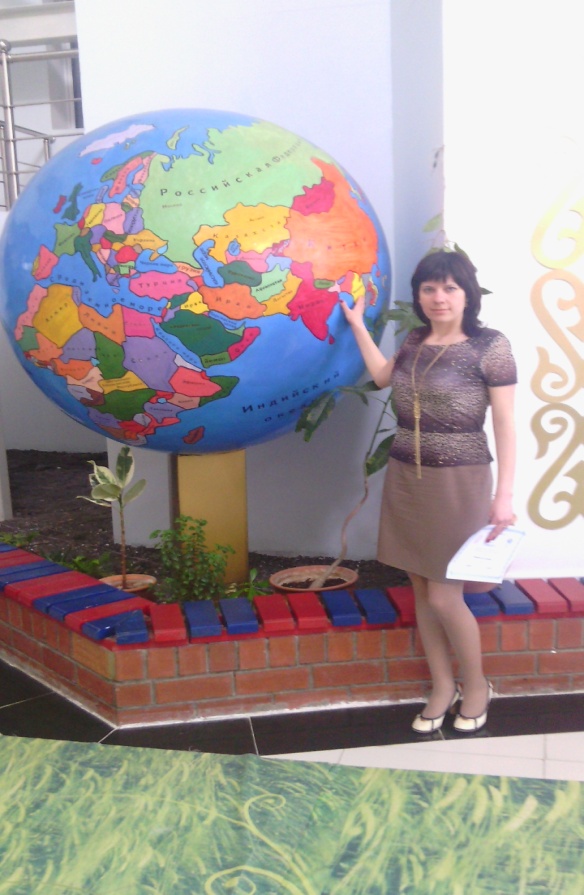 Гисс А. В. – тренер лыжной команды школы, чемпионов области 2014 года
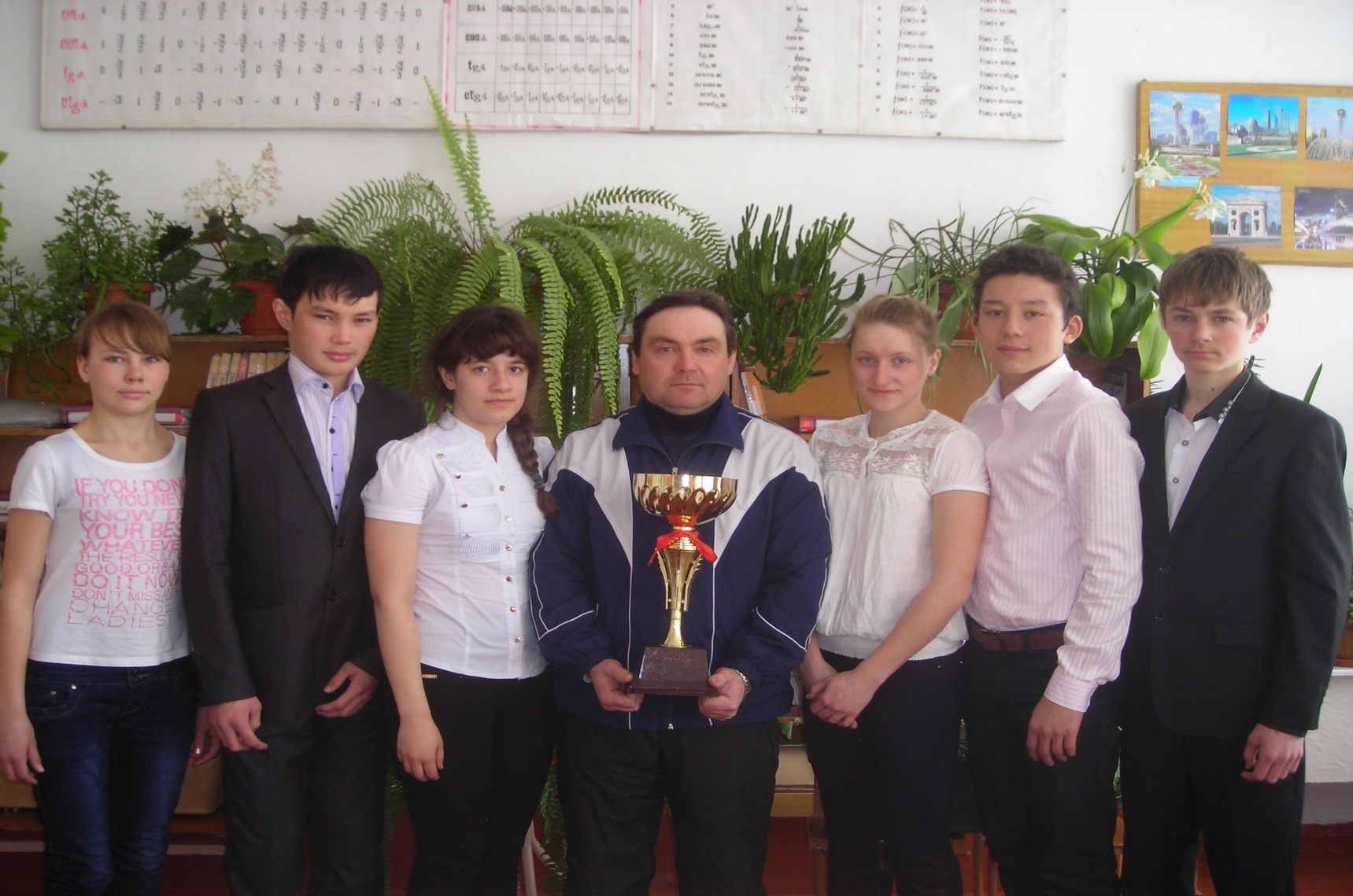 Участие в республиканском семинаре по теме:  «Работа с одарёнными детьми в сельских малокомплектных школах»
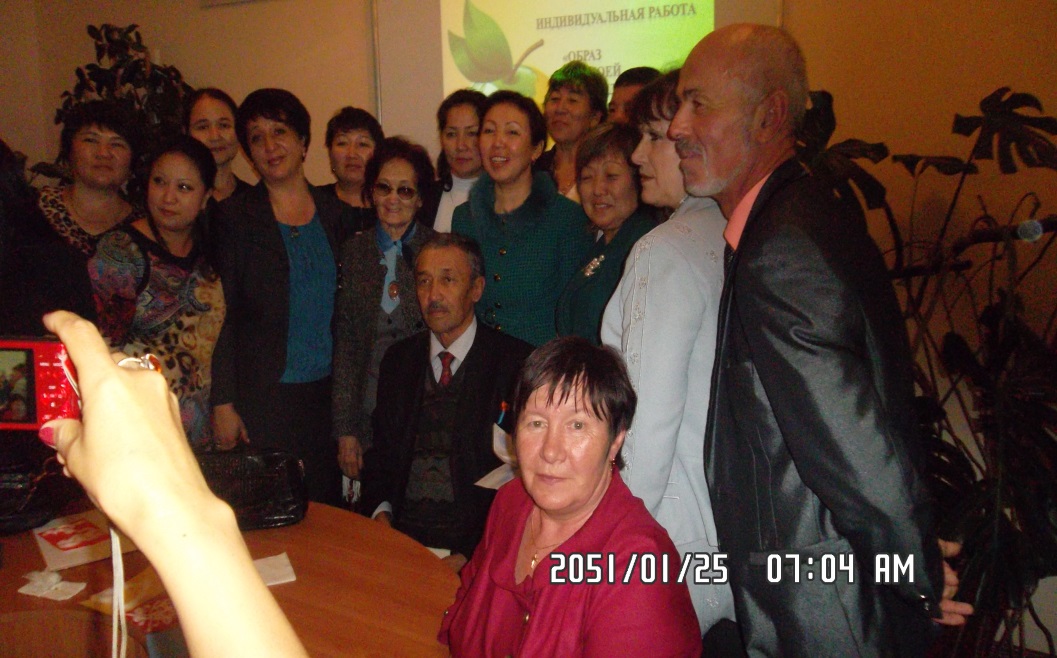 Зам. по УВР Кузьменко Н. А. опубликовала статью с обобщением опыта работы школы в брошюре  по итогам семинара
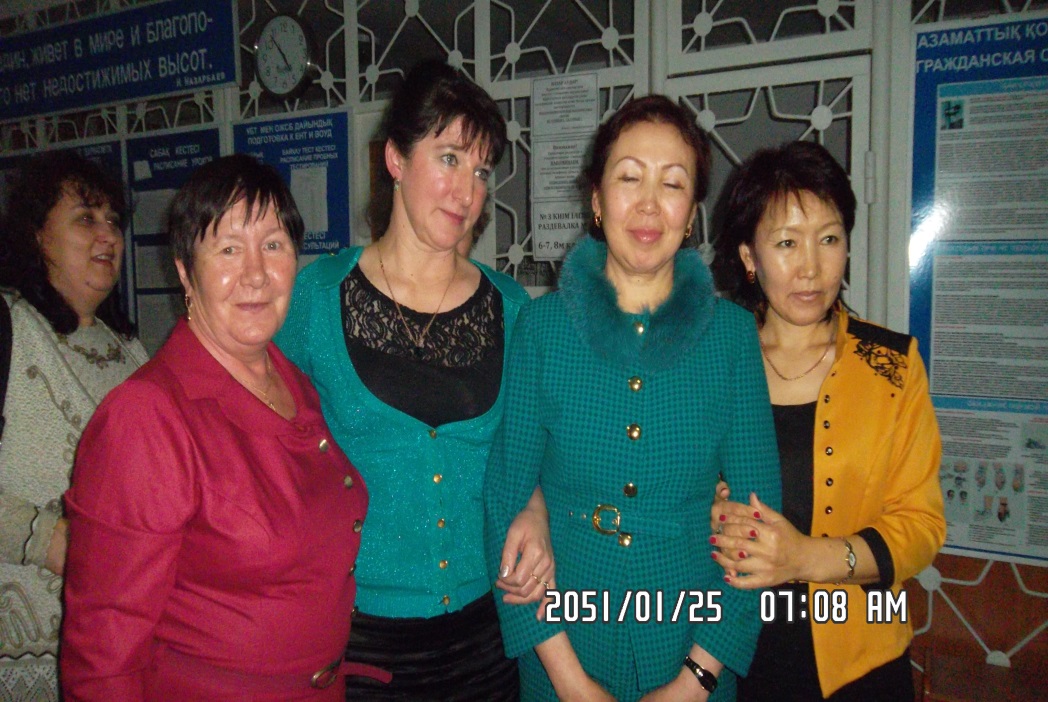 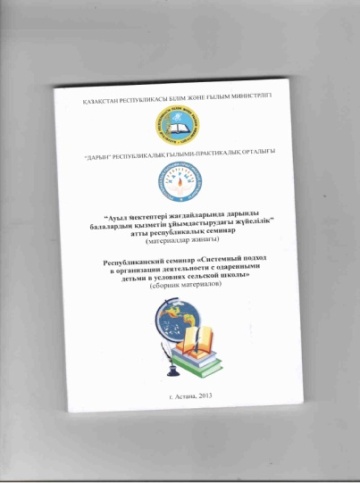 Куттыбаева Нескен Сабитовна – 1 место в районном конкурсе  “Үздік педагог”.Участие в областном туре.
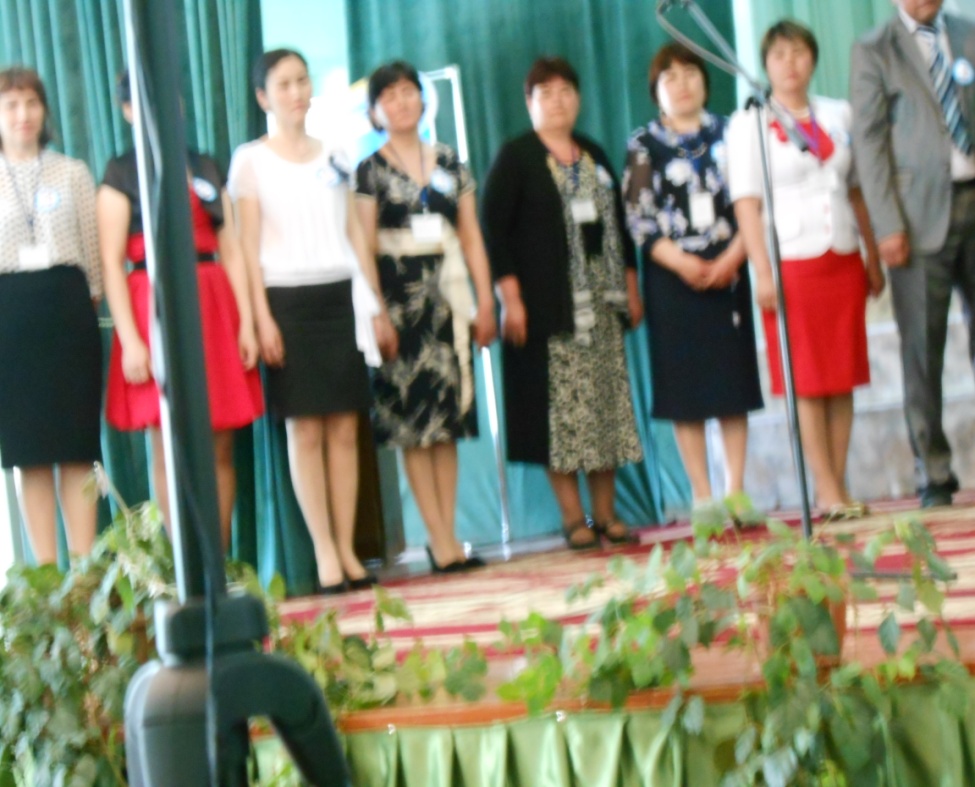 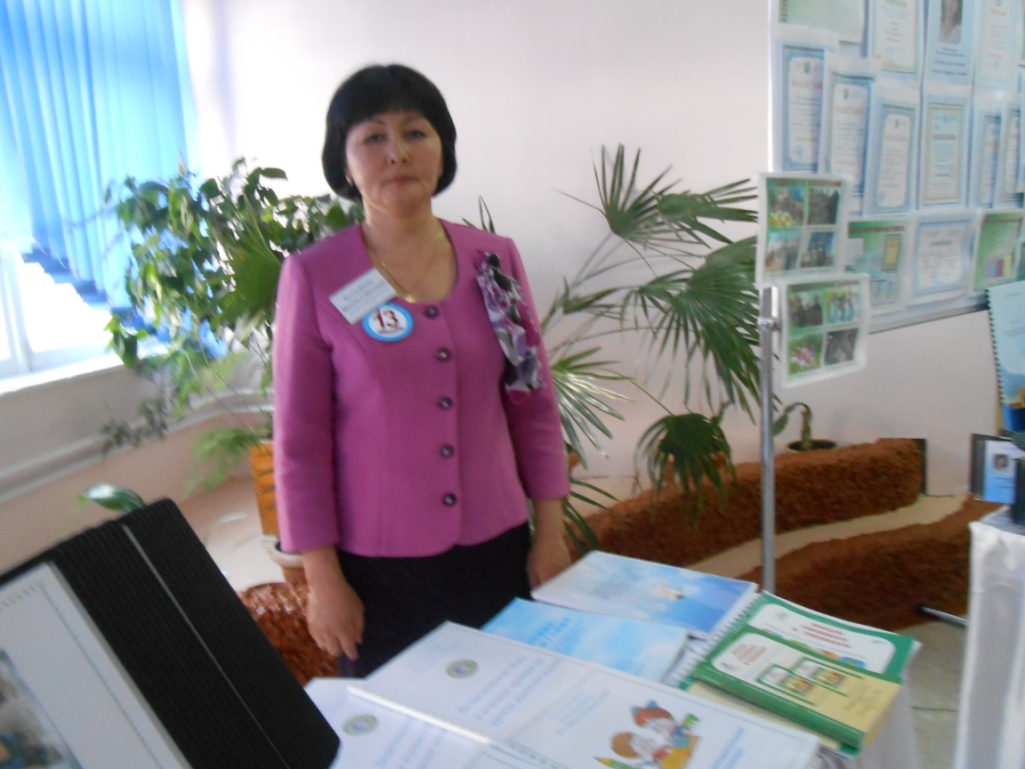 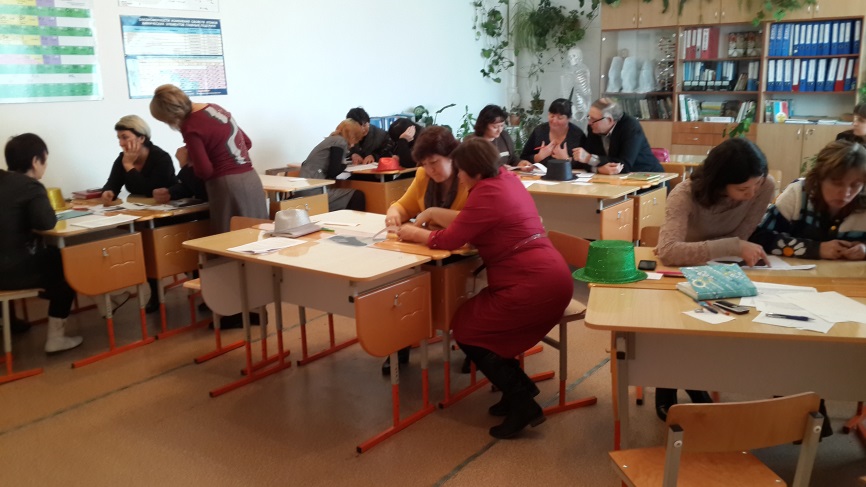 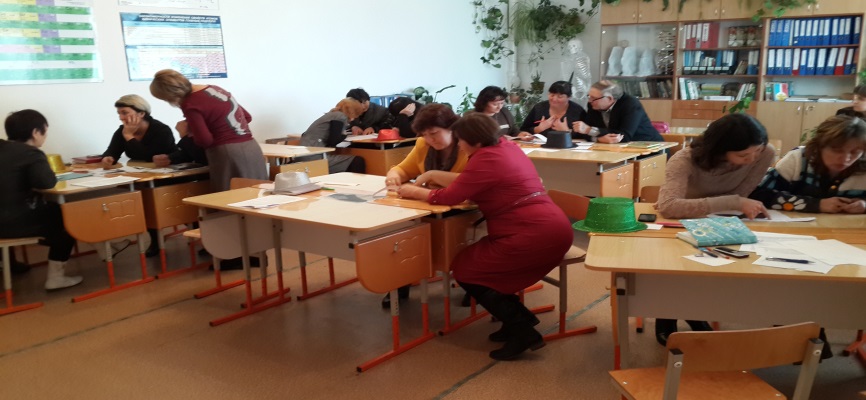 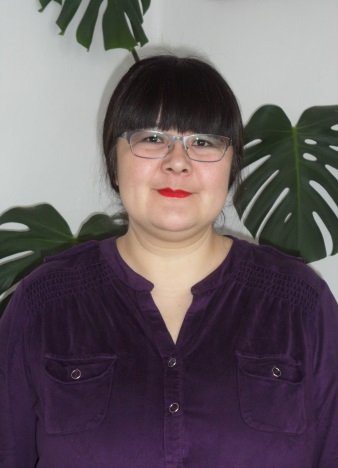 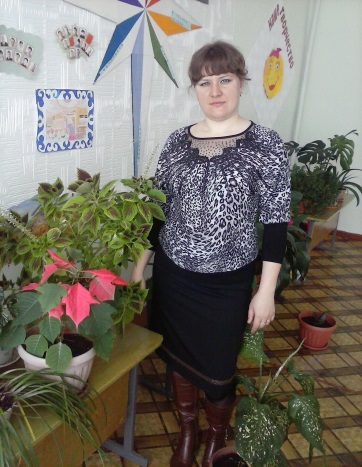 Таутиева Баян 
Алмухановна
Целковская Наталья 
Андреевна
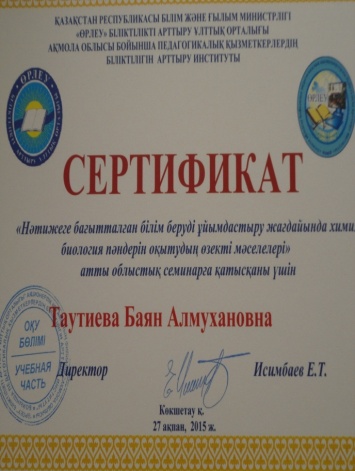 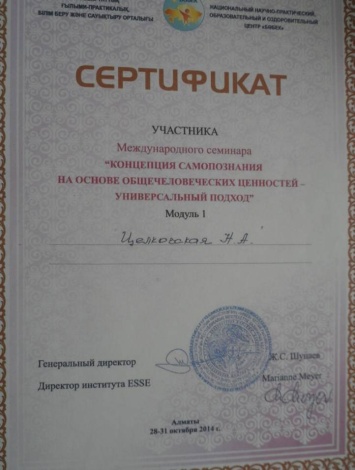 Участие в Международном семинаре в г. Алматы по теме: «Концепция самопознания на основе общечеловеческих ценностей – универсальный подход»
Выступление с докладом из опыта работы на областном семинаре по биологии
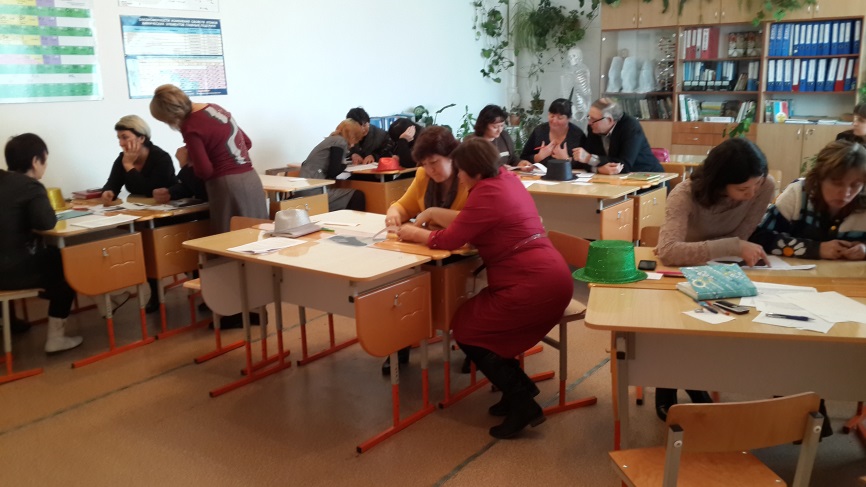 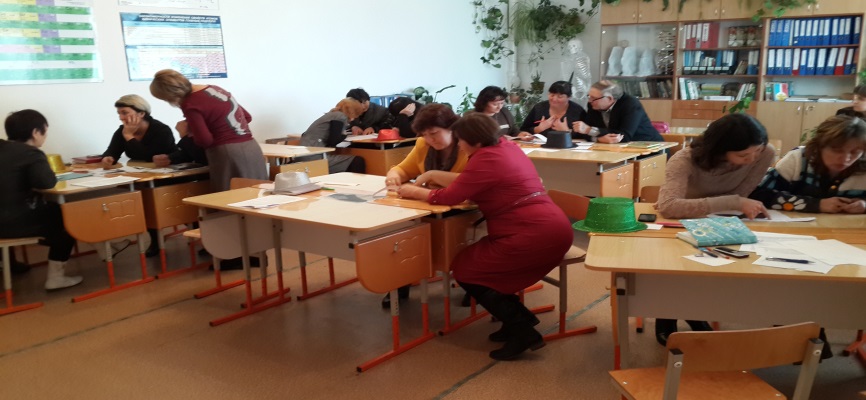 2015 год
Достижение  учителей
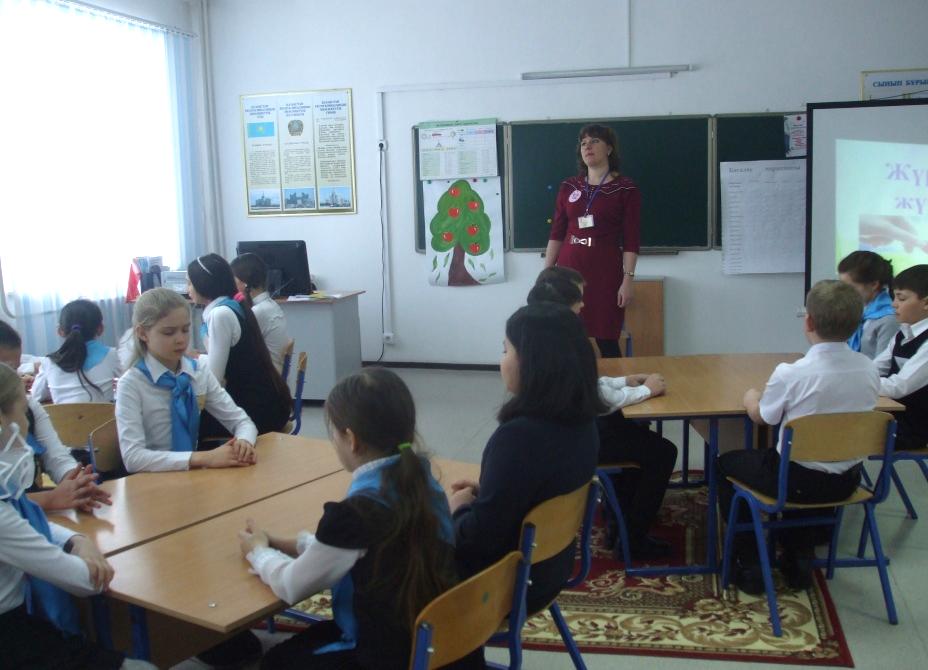 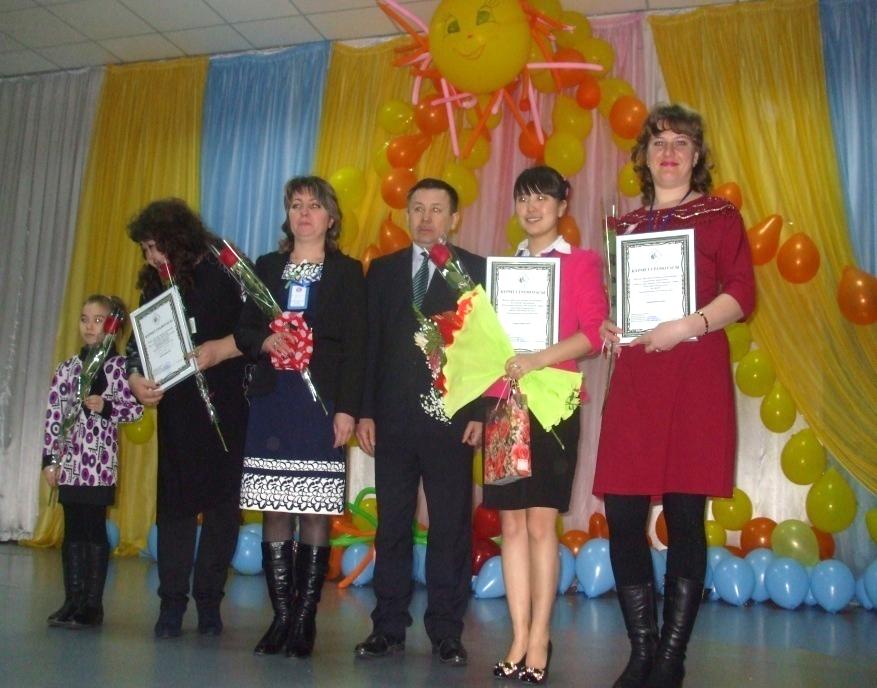 Целковская Н. А. на областном конкурсе «Лучший учитель самопознания» получила номинацию «Лучший урок самопознания»
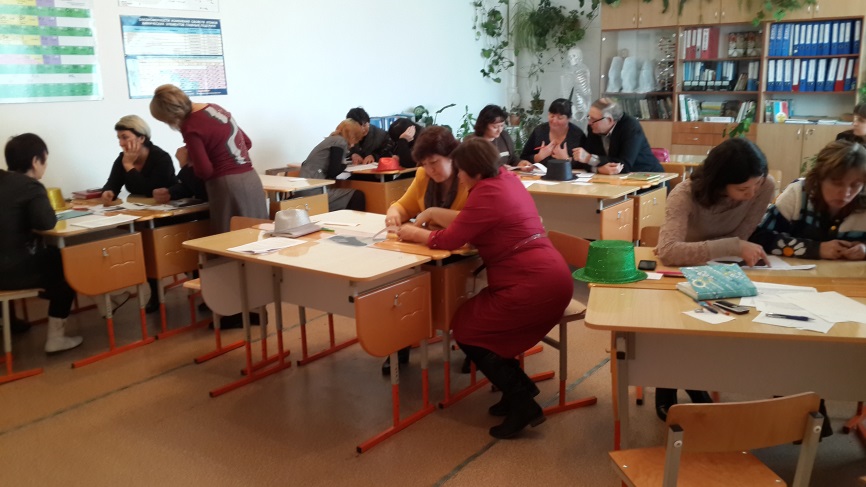 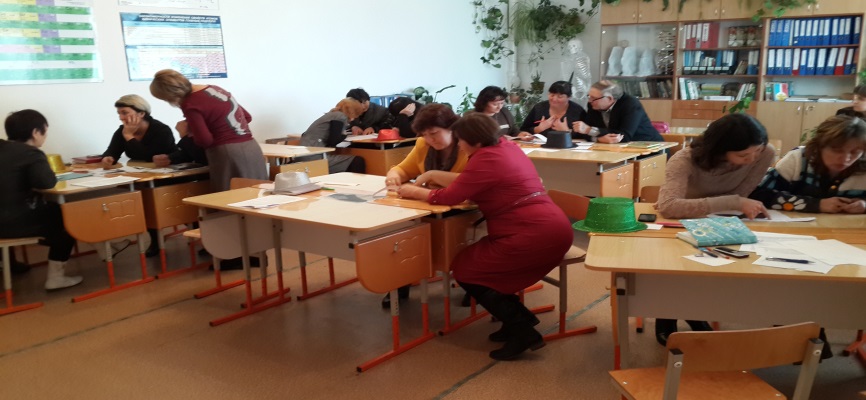 Достижения  учителей
Григорьева Ирина 
Владимировна
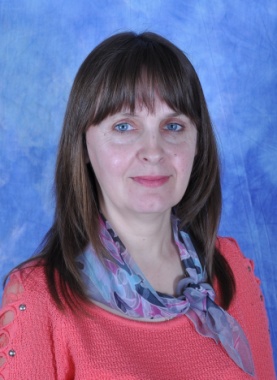 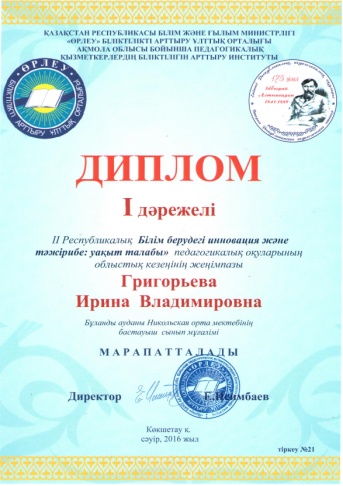 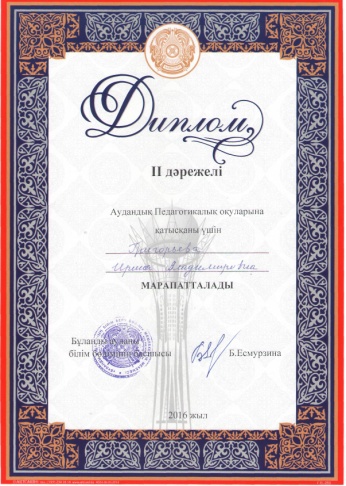 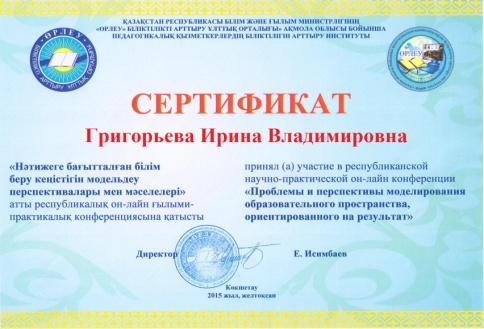 Участие в республиканской научно-практической он-лайн конференции
«Проблемы и перспективы образ-го пространства»
I место на областном этапе II Републиканских педагогических чтений
II место на районном этапе II Републиканских педагогических чтений
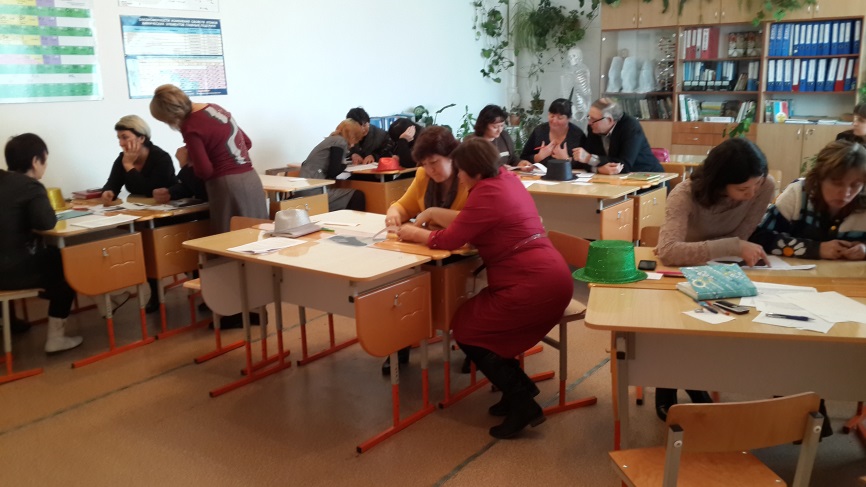 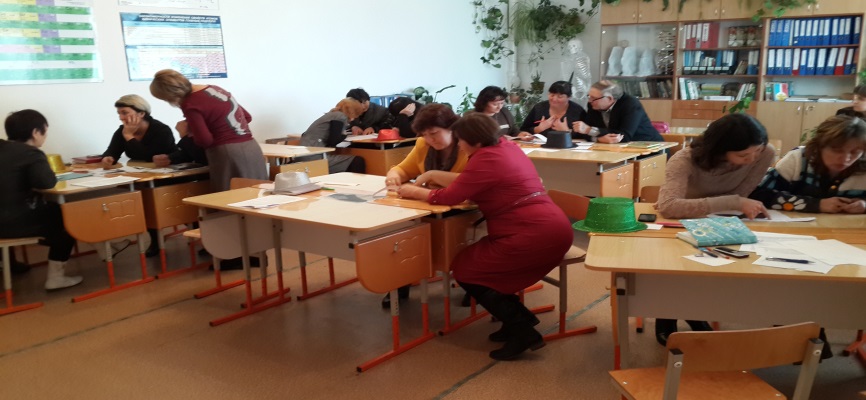 Участники Международной ярмарки педагогических инноваций
Байгужина Эльмира 
Шарифуловна
Степашкина Татьяна 
Яковлевна
Дудкова Елена 
Сергеевна
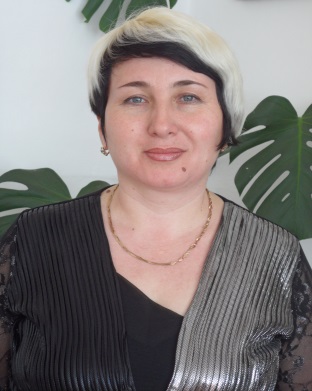 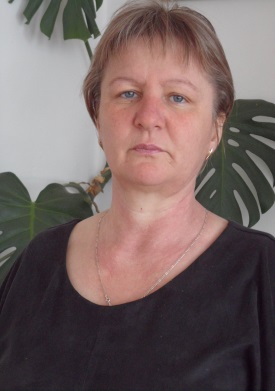 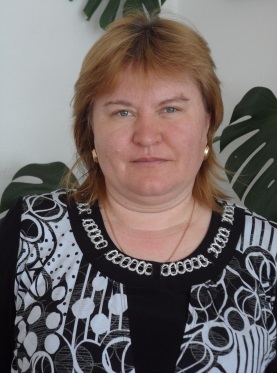 Проект
«Патриотическое воспитание в школе»
Проект
«Система воспитания успешной личности»
Проект «Пути повышения скорости чтения у первоклассников»
Таутиева Баян 
Алмухановна
Матарыкина Ольга
Юрьевна
Авторская программа
«Решение задач повышенной трудности»
Гисс Т. А.
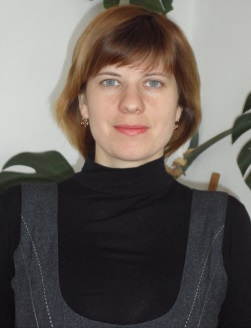 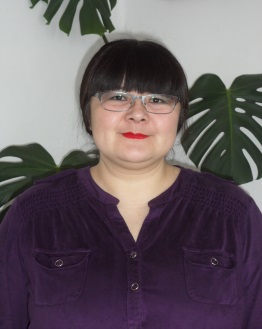 Проект «Практическое пособие по биологии по подготовке к ЕНТ»
Применение опорных схем и таблиц при подготовке к ЕНТ по истории Казахстана»
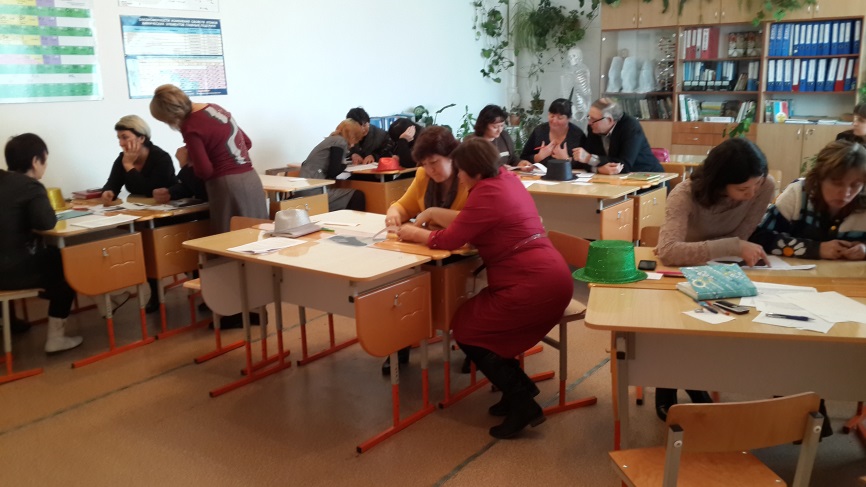 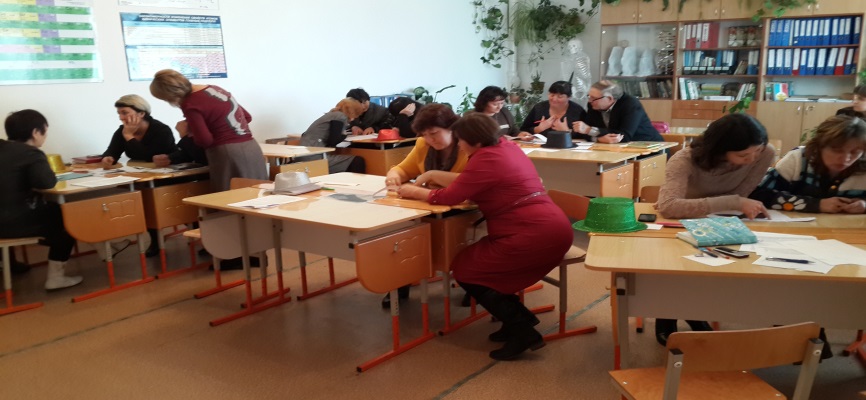 Участники Международной ярмарки педагогических инноваций
Григорьева Ирина 
Владимировна
Степашкина Татьяна 
Яковлевна
Новосельская Инна
Викторовна
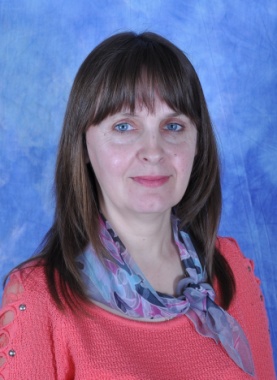 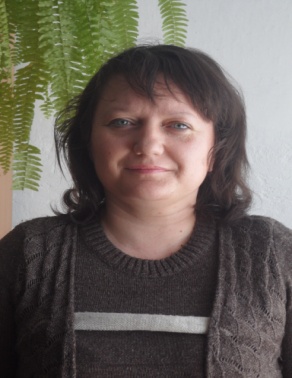 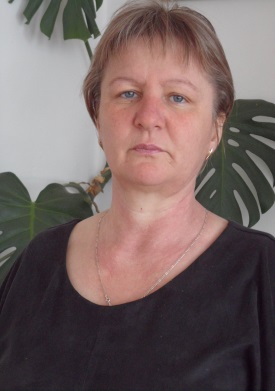 Проект: «Мониторинг образовательного процесса в начальной школе»
Проект: «Обучение чтению младших школьников»
Проект: «Нестандартные приёмы обучения рисованию в начальных классах»
Всего за 5 лет на Международную ярмарку было представлено 11 работ.
Кабдина Б. К. награждена Золотым сертификатом. Григорьева И. В. и Степашкина Т. Я. – грамотами.
Позитивные тенденции16 учителей прошли аттестацию.
24 учителя прошли курсы повышения квалификации, получено 57 сертификатов о прохождении курсов.
9 учителей обучились на уровневых курсах.
Позитивные тенденции
Систематизация накопленного материала
Повышение мотивации учителей к творческому проведению уроков, мероприятий, участию в конкурсах, к саморазвитию. 
Повышение профессионального уровня учителей.
Создание благоприятного микроклимата в школе.
Вместе с тем остаются следующие проблемы:
Продолжить разработку формы  организации урока, которая обеспечила бы активную познавательную деятельность большинства школьников.
На уроках не все учителя организуют творческую деятельность учащихся.
Мало эффективной остается работа коллектива по формированию мотивов учения у слабоуспевающих учащихся.
Остается необходимость комплексного применения различных средств обучения, в том числе ИКТ на каждом уроке.
Интегрировать урочную, внеурочную и внешкольную работу школы.
Осуществлять полиязычное образование.
Спасибо за внимание!
С наступающим 
праздником!
Творческих успехов !
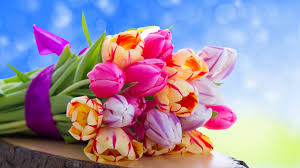